ภาษาพาที 
บทที่ 3 ภัยเงียบ
ครูอัศนีภาคิน   ไวยศิลป์
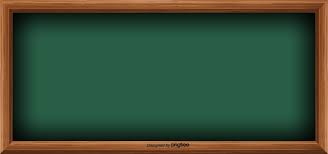 บทนี้เตือนสะกิด	 	เรื่องเล็กนิดอาจโตใหญ่
อย่าหลงไว้ใจใคร		ถ้ามิได้รู้จักจริง
    เราซื่อแต่เขาคด		อาจสูญหมดทุกทุกสิ่ง
ฟังคำให้ประวิง		อย่าด่วนชิงตัดสินใจ
คอมพิวเตอร์รู้รักษา		หยิบประโยคมาแบ่งส่วนได้
สำนวนสุภาษิตไทย		คำยืมใช้ในบ้านเรา
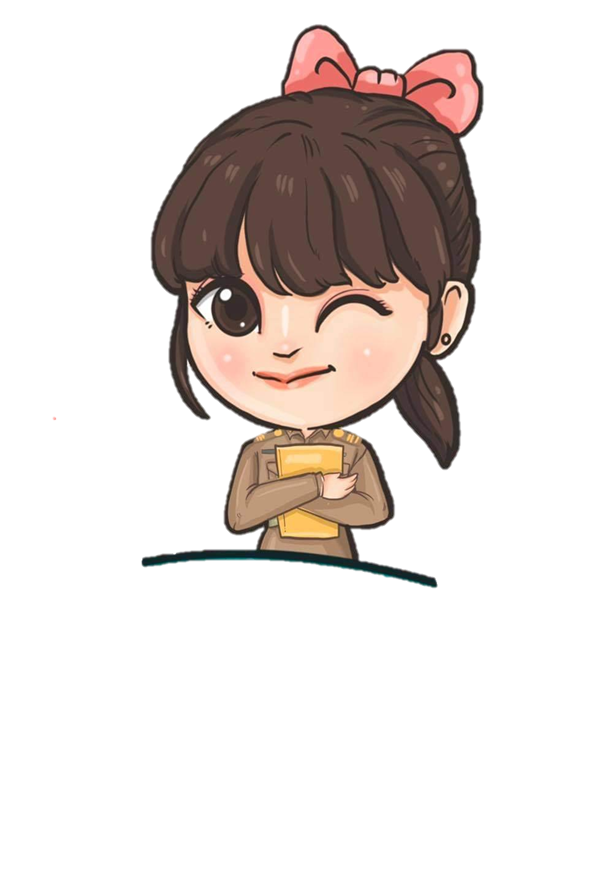 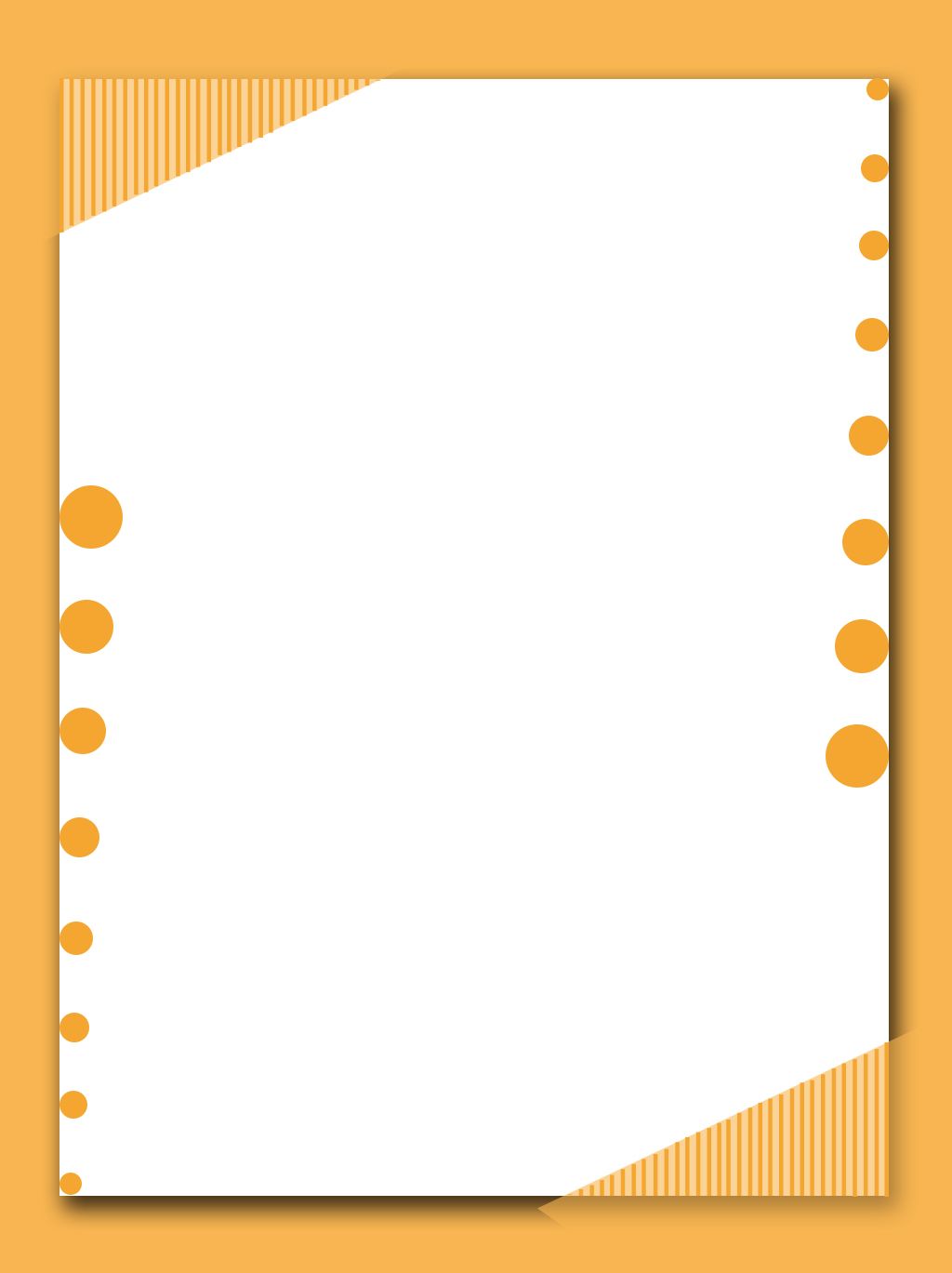 เนื้อเรื่อง (ย่อ)
เพื่อน ๆ ยกนิ้วให้แพนว่าเก่งด้านคอมพิวเตอร์ เพราะมีพี่ชายที่เป็นวิศวกรด้านคอมพิวเตอร์ ช่วยสอนให้ แพนช่วยส่งอีเมลถึงป้ารัตน์พี่สาวของแม่    ที่ต่างประเทศ ช่วยสืบค้นข้อมูลหาความหมายของคำ ช่วยหาคลิปอาร์ตทำหน้าปกให้เพื่อน
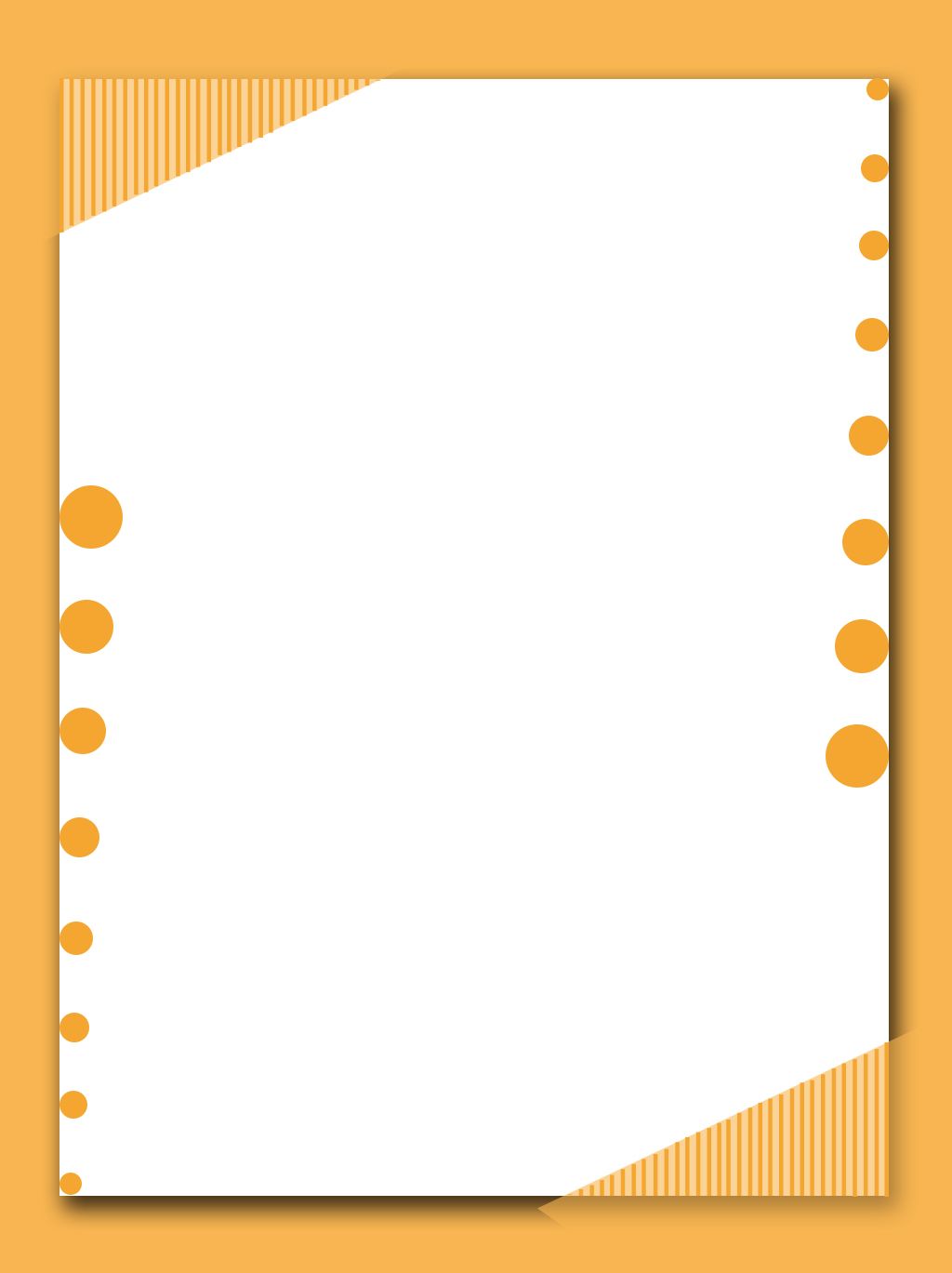 เนื้อเรื่อง (ย่อ)
ทศเล่าให้ฟังพ่อและแพนฟังว่า ป่านและฟางเพื่อนของทศนัดพบกับฝรั่ง   ที่แช็ตคุยกันที่ร้านอาหาร พบว่าเป็นฝรั่งร่างอ้วนพุงพลุ้ยต่างจากรูปที่แลกกันดู     ที่ร้านอาหารพนักงานเสิร์ฟบอกป่านและฟางถูกหลอกให้ต้องจ่ายค่าอาหาร
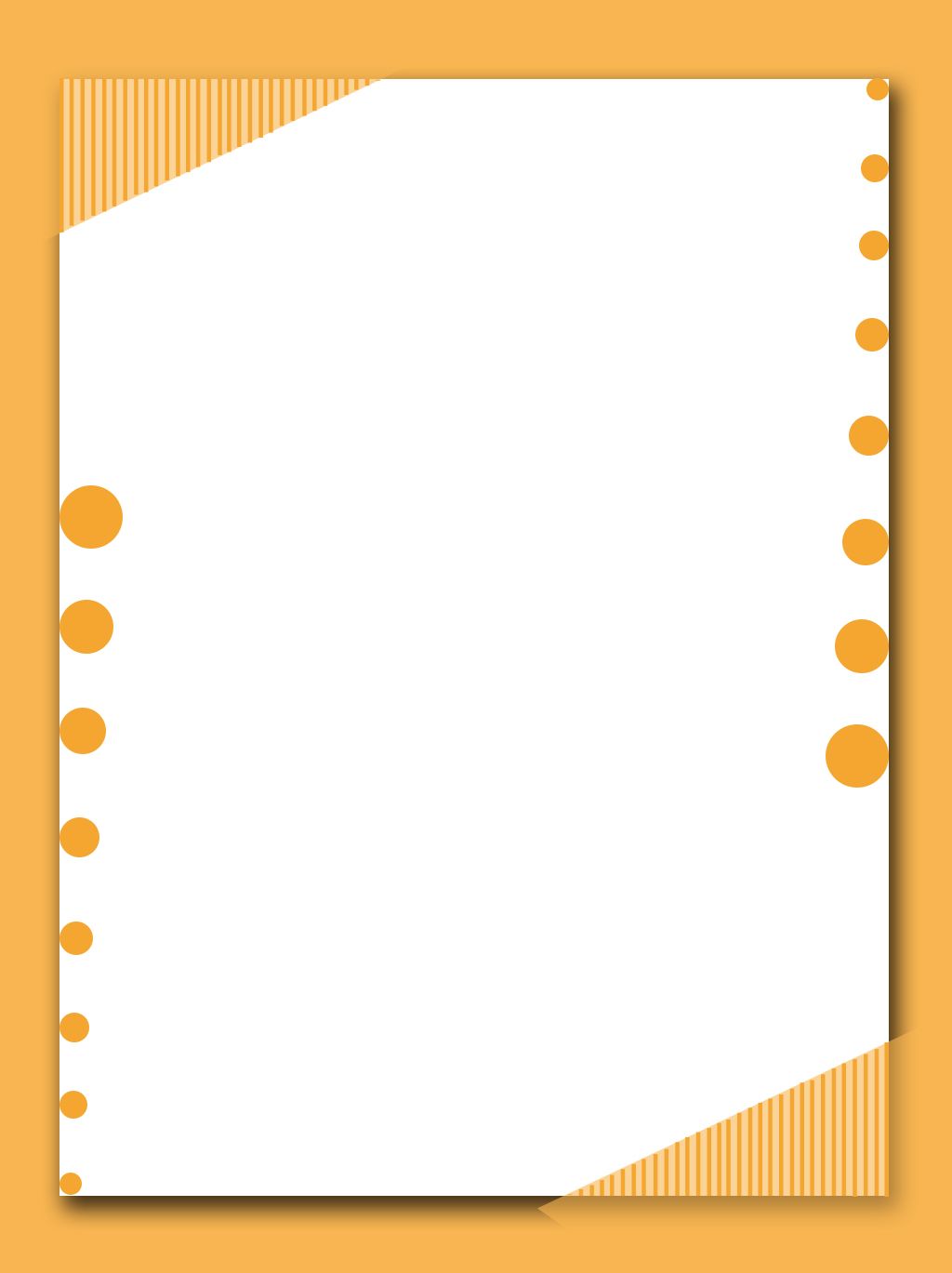 เนื้อเรื่อง (ย่อ)
แพนเข้าห้องสนทนาทางเว็บไซต์ และรู้จักกับพี่เจี๊ยบ พี่เจี๊ยบเคยให้คำแนะนำที่ดี ต่อมาแพนเผลอบอกว่าตนมีเงินเก็บเกือบหกพันบาท พี่เจี๊ยบหายไปพักหนึ่ง เมื่อกลับมาบอกว่าแม่ต้องผ่าตัดไม่มีเงินรักษา แพนเสนอตัว                ให้ยืมเงิน ครั้งแรกพี่เจี๊ยบปฏิเสธต่อมาก็ตกลงรับความช่วยเหลือโดยให้แพนโอนเงินไปให้เวลาผ่านไป ๓ เดือน แพนรู้ว่าถูกหลอกและเล่าเรื่องให้พี่ทศฟัง           พี่ทศบอกให้แพนถือเป็นบทเรียน
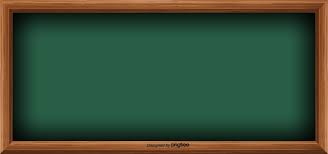 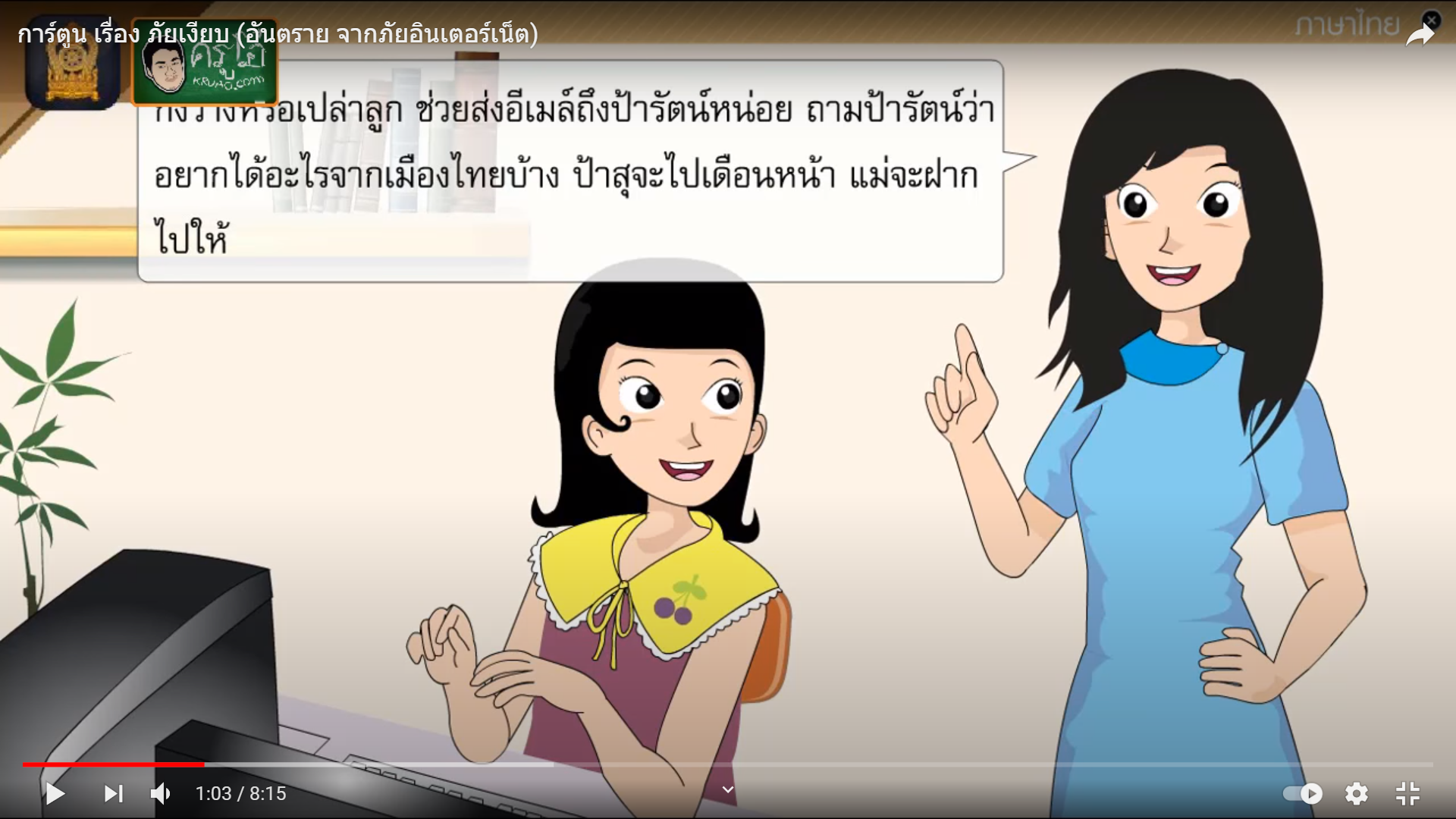 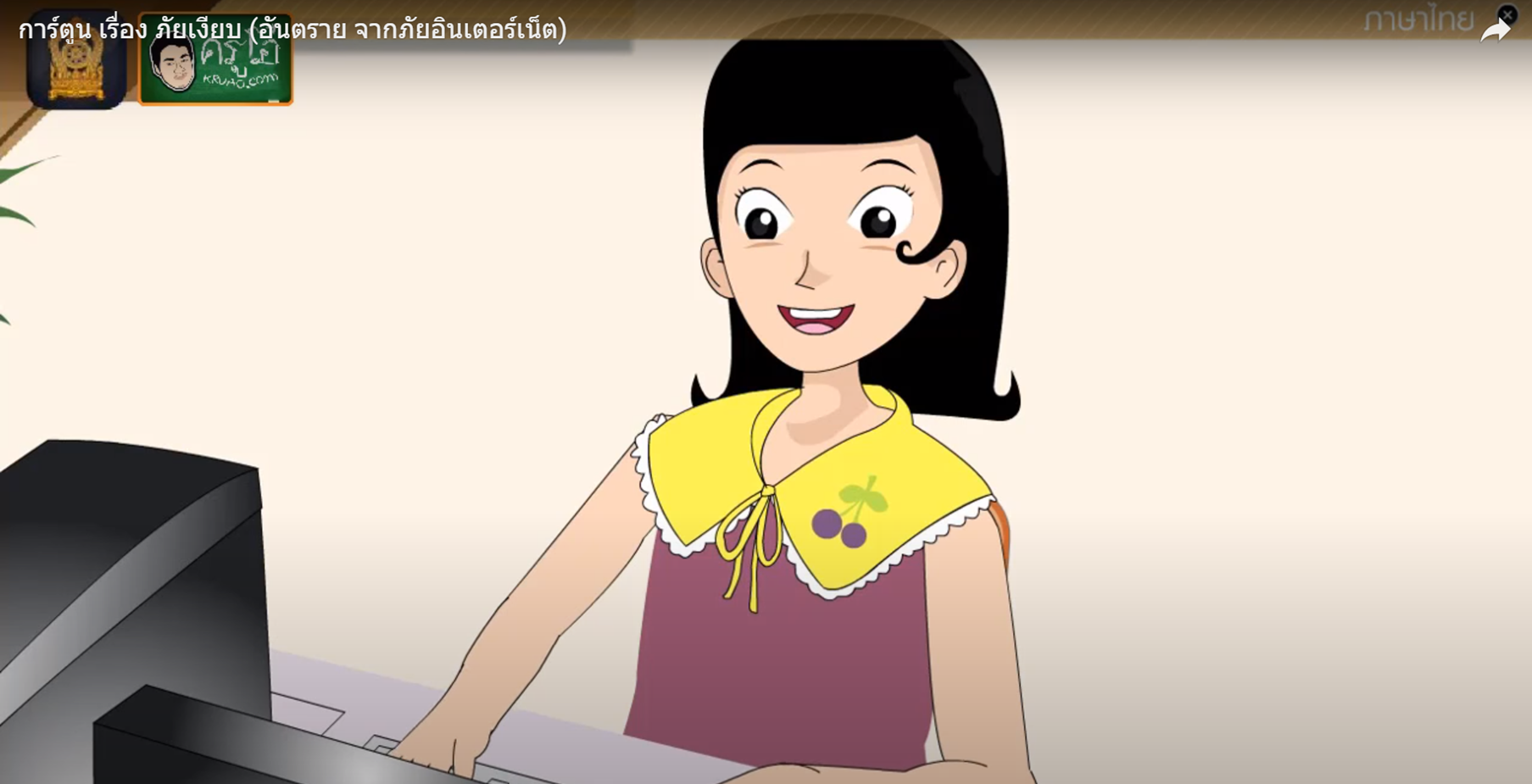 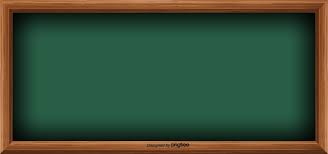 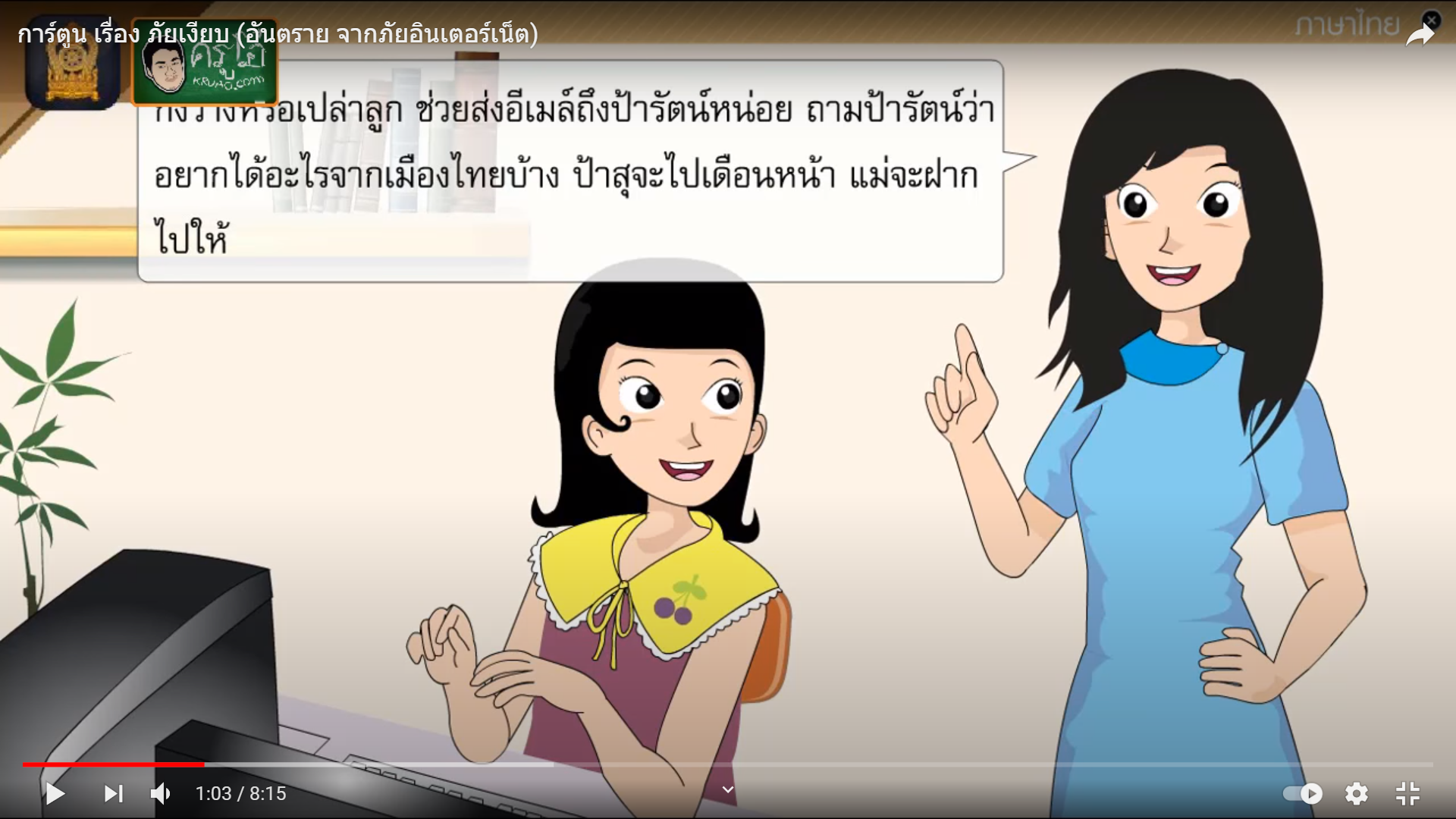 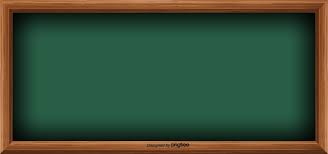 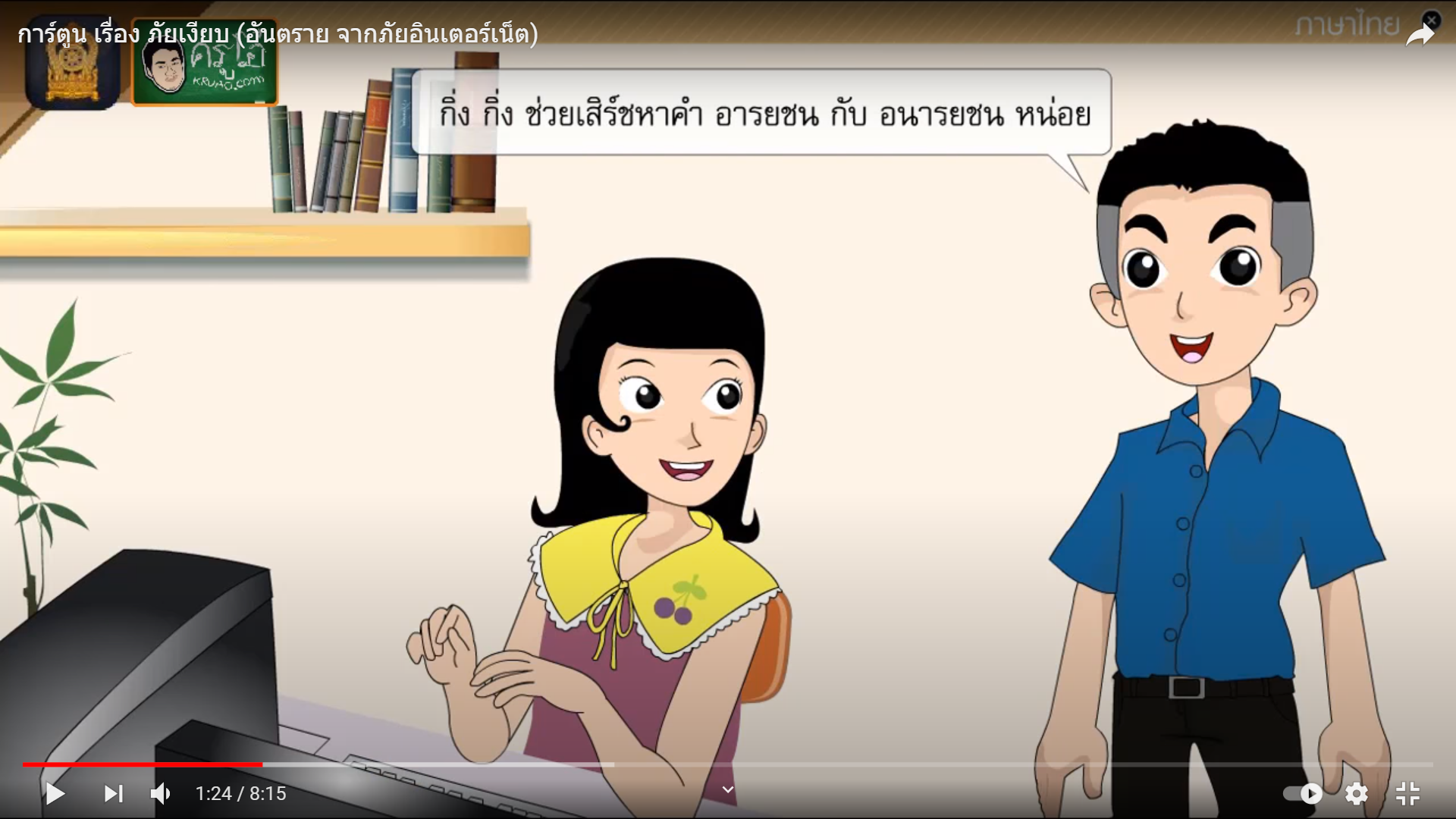 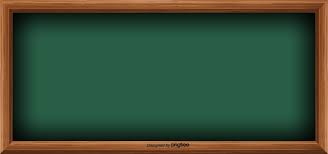 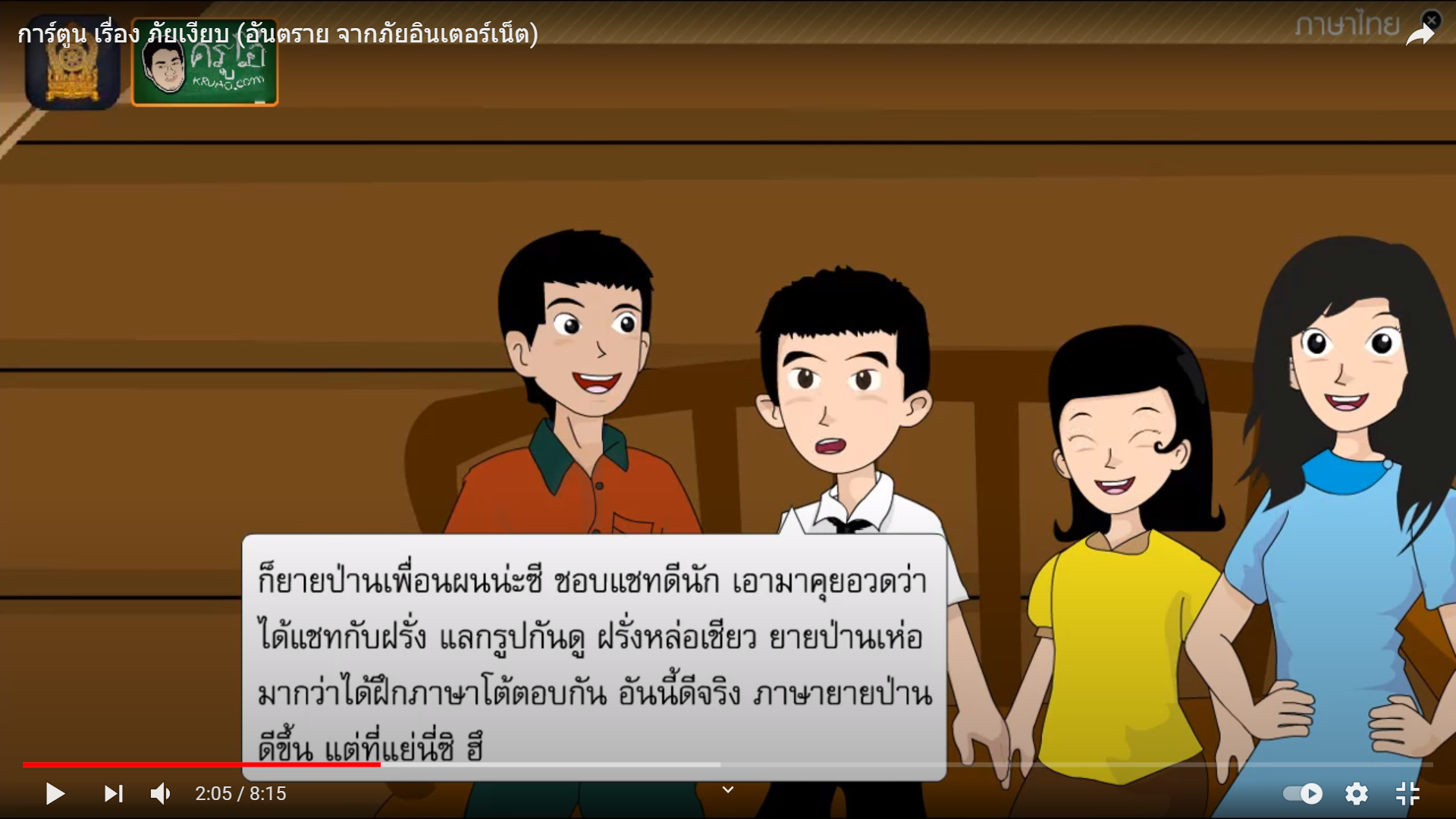 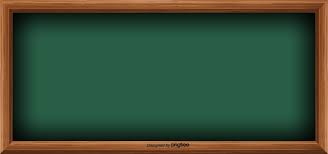 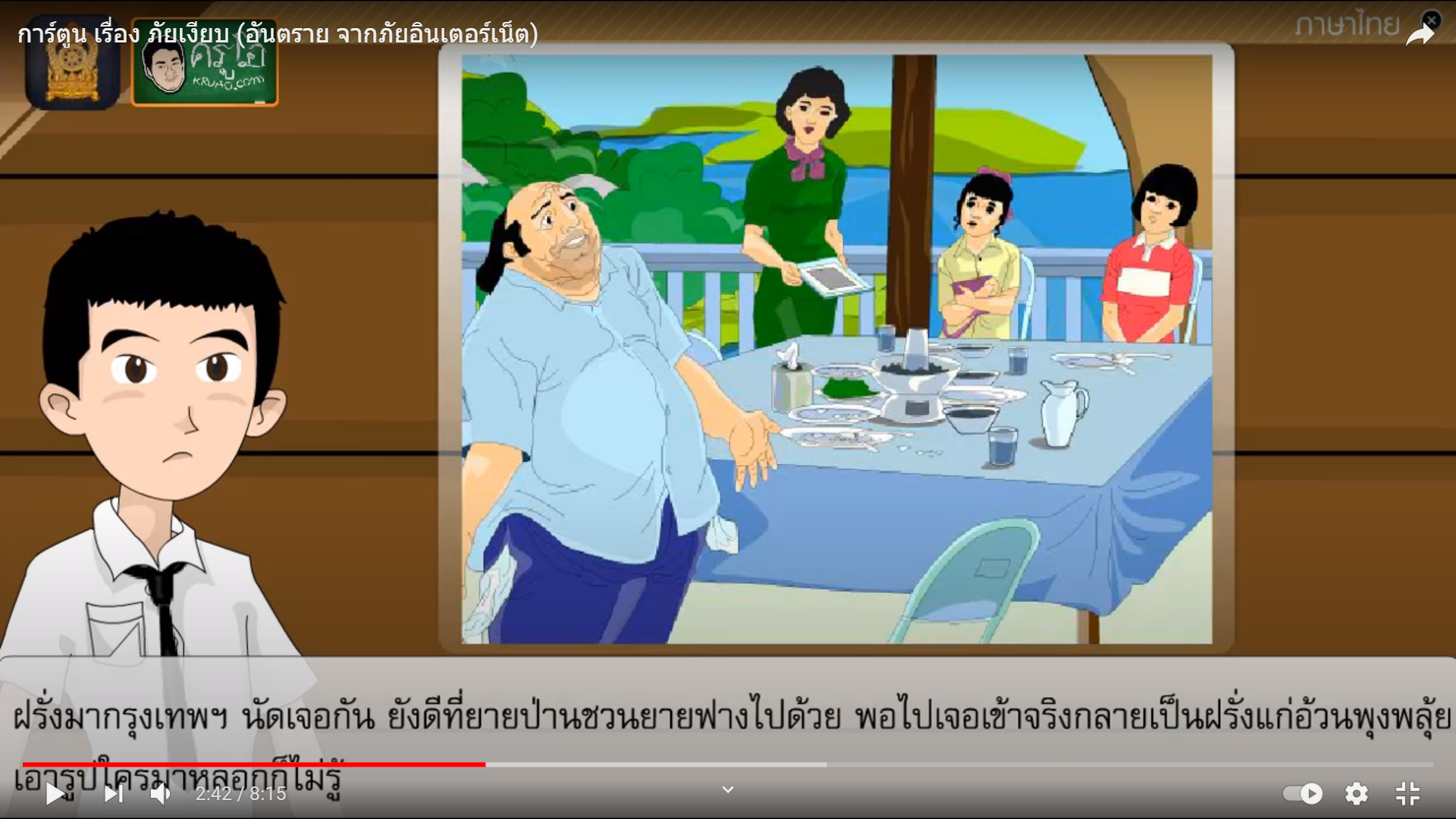 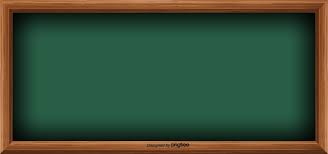 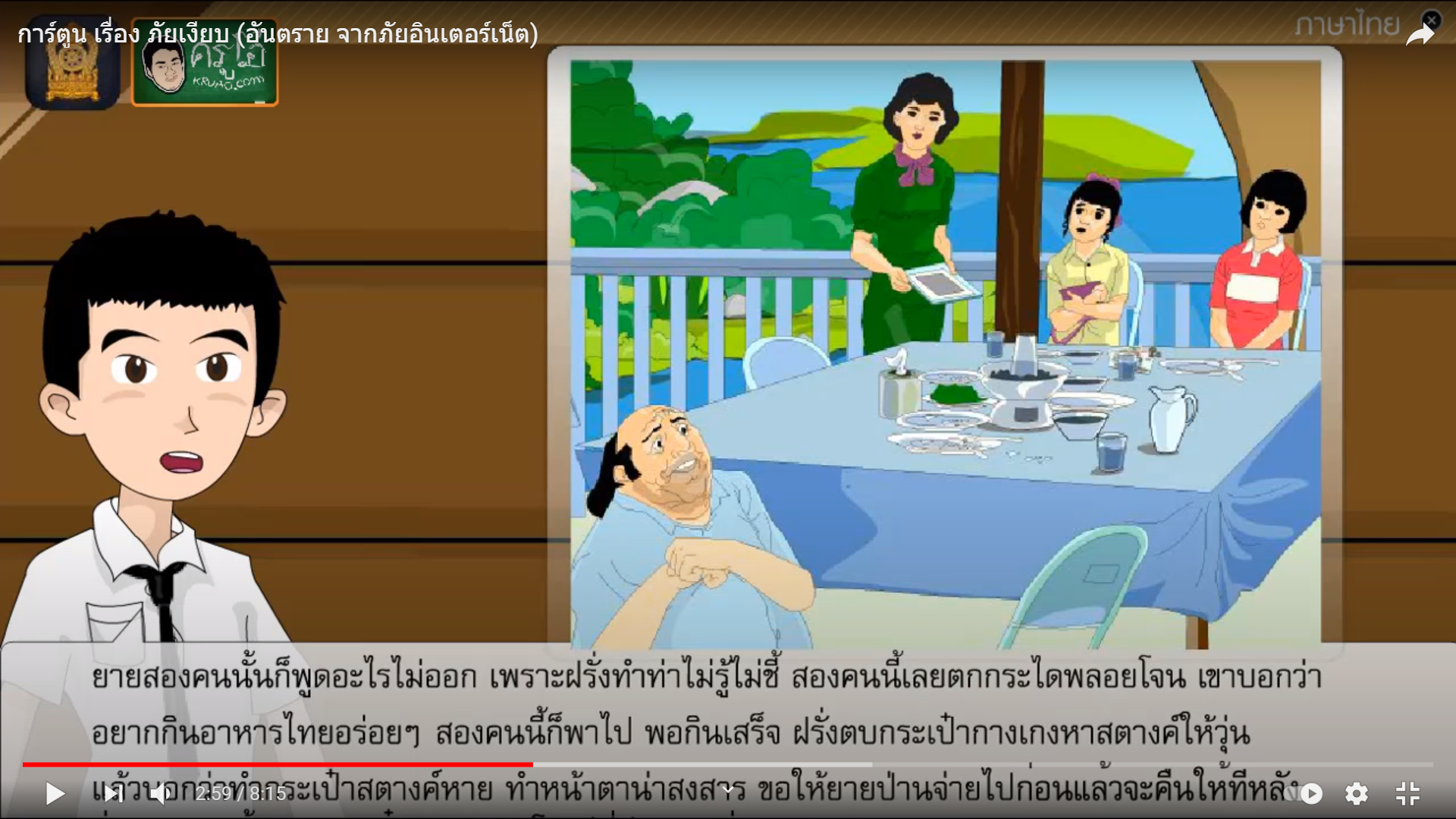 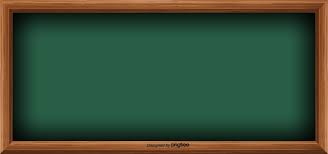 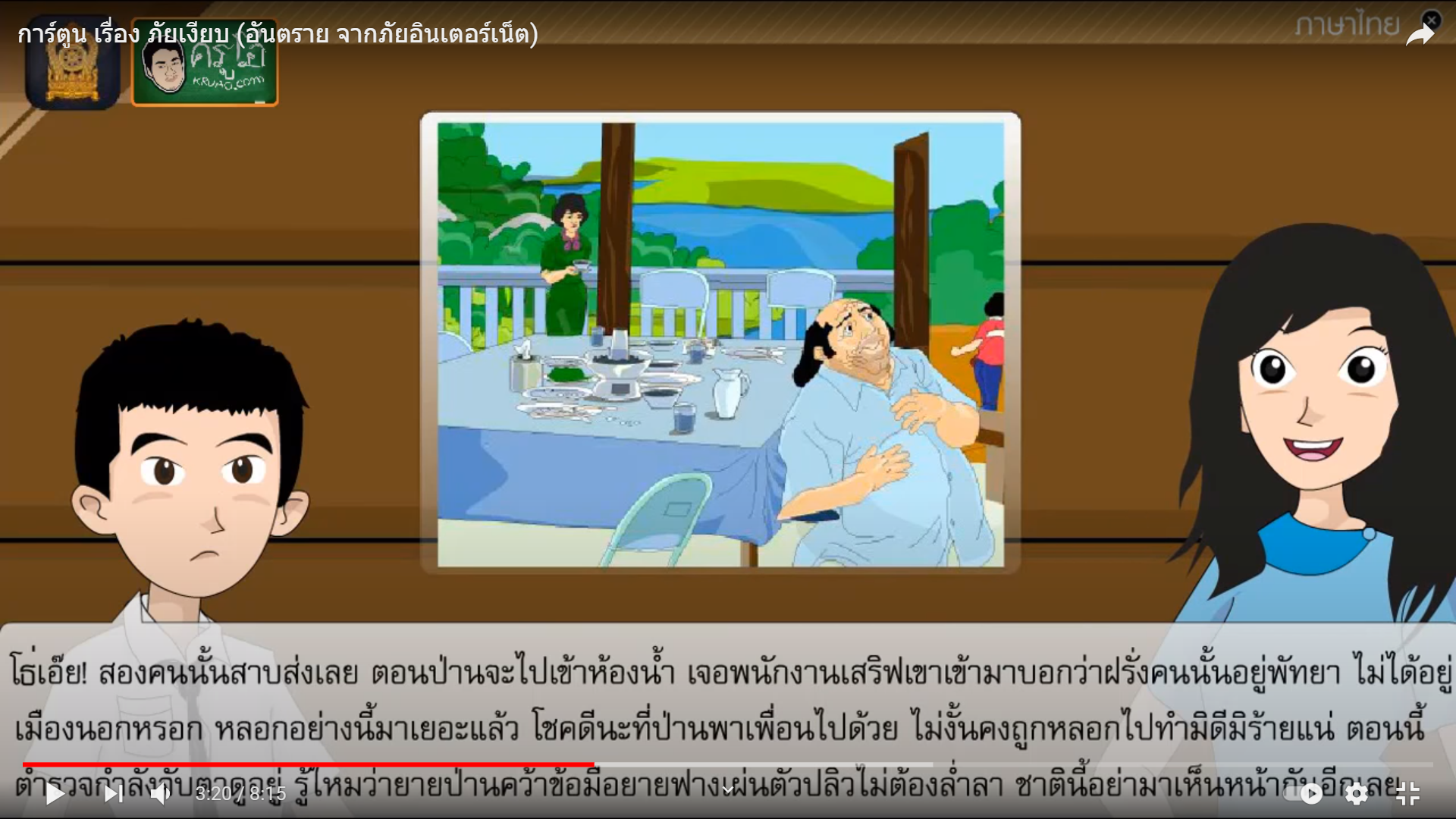 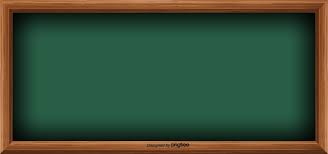 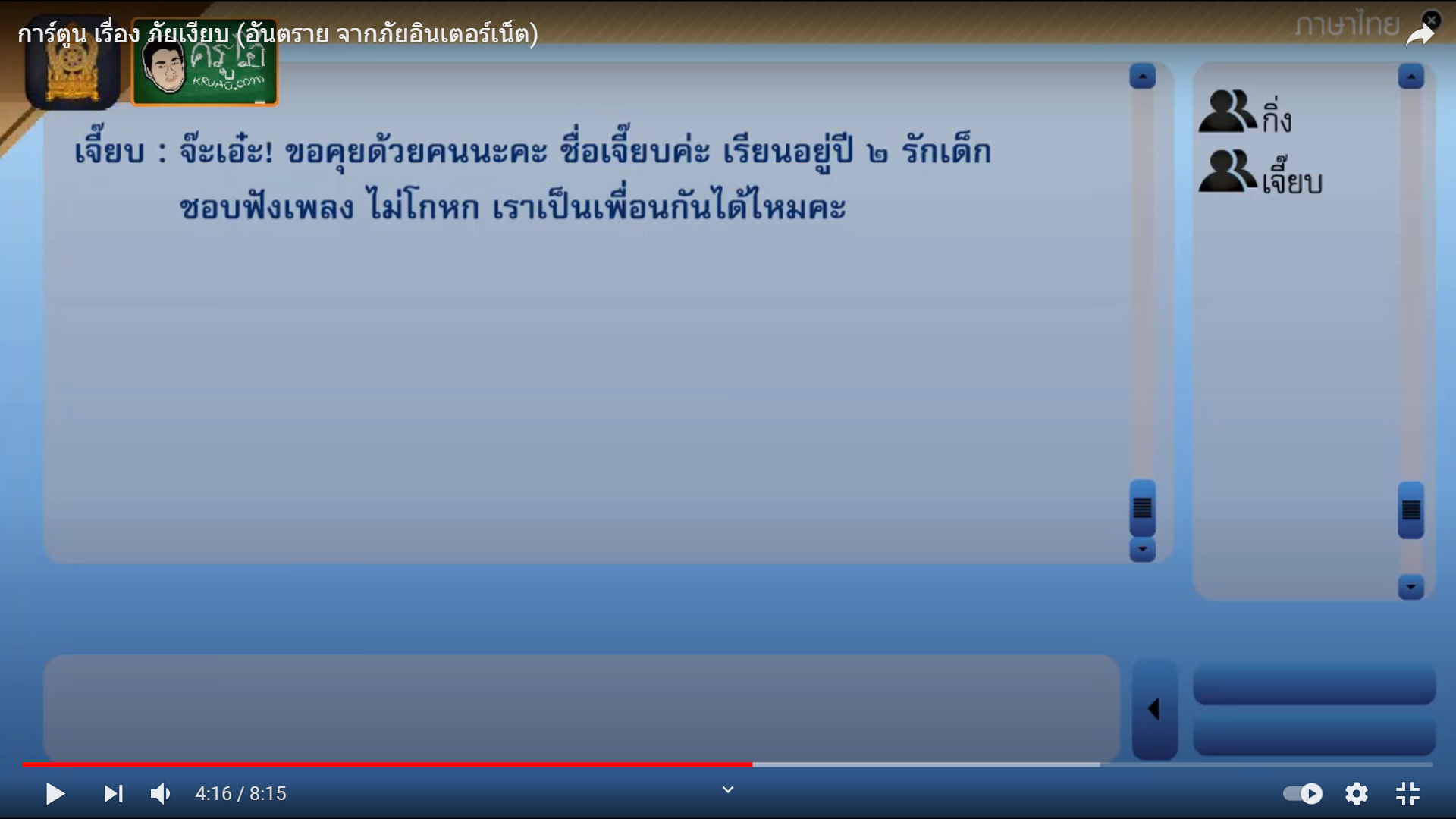 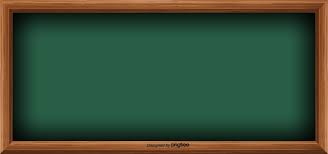 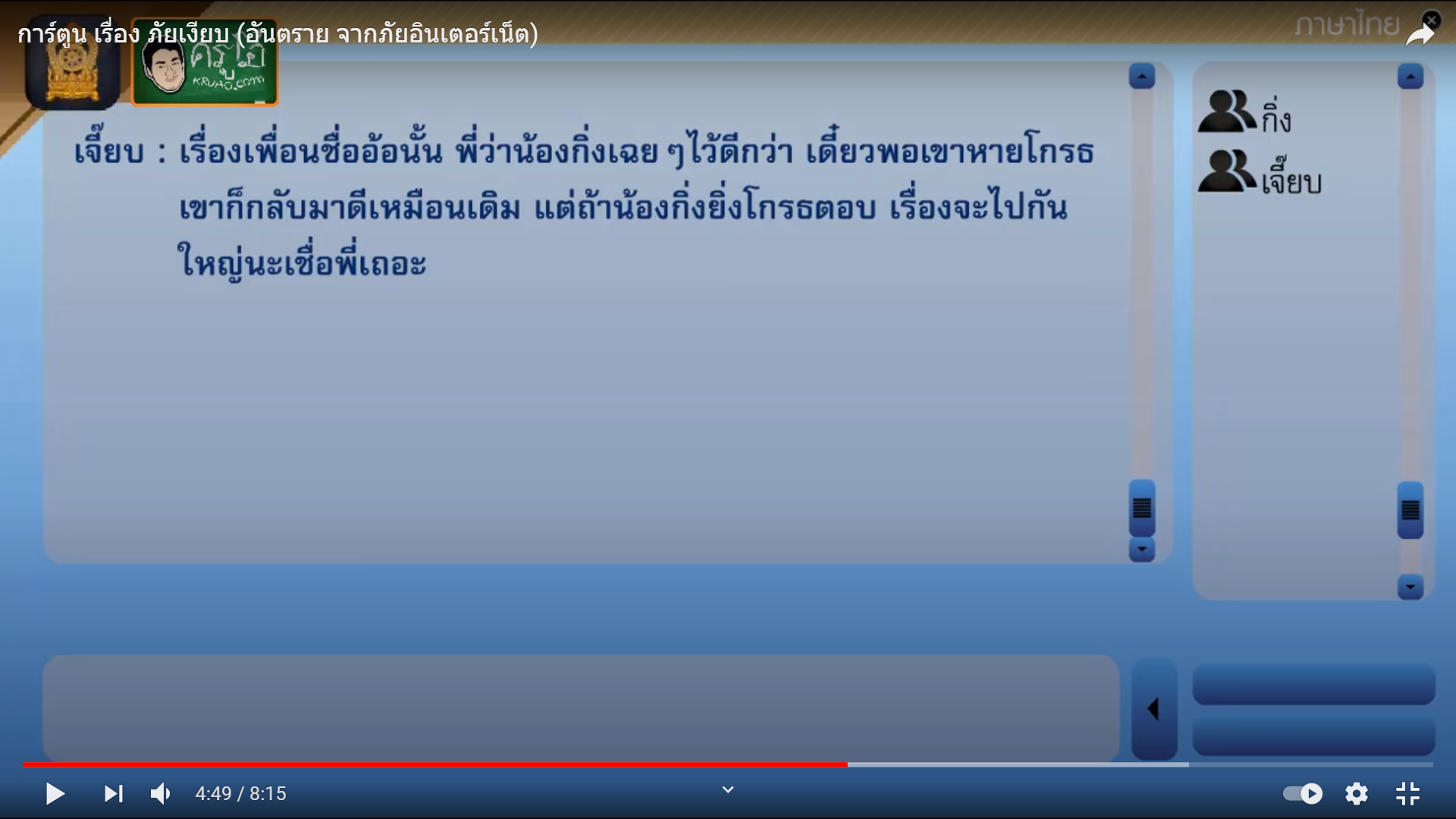 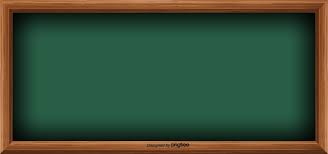 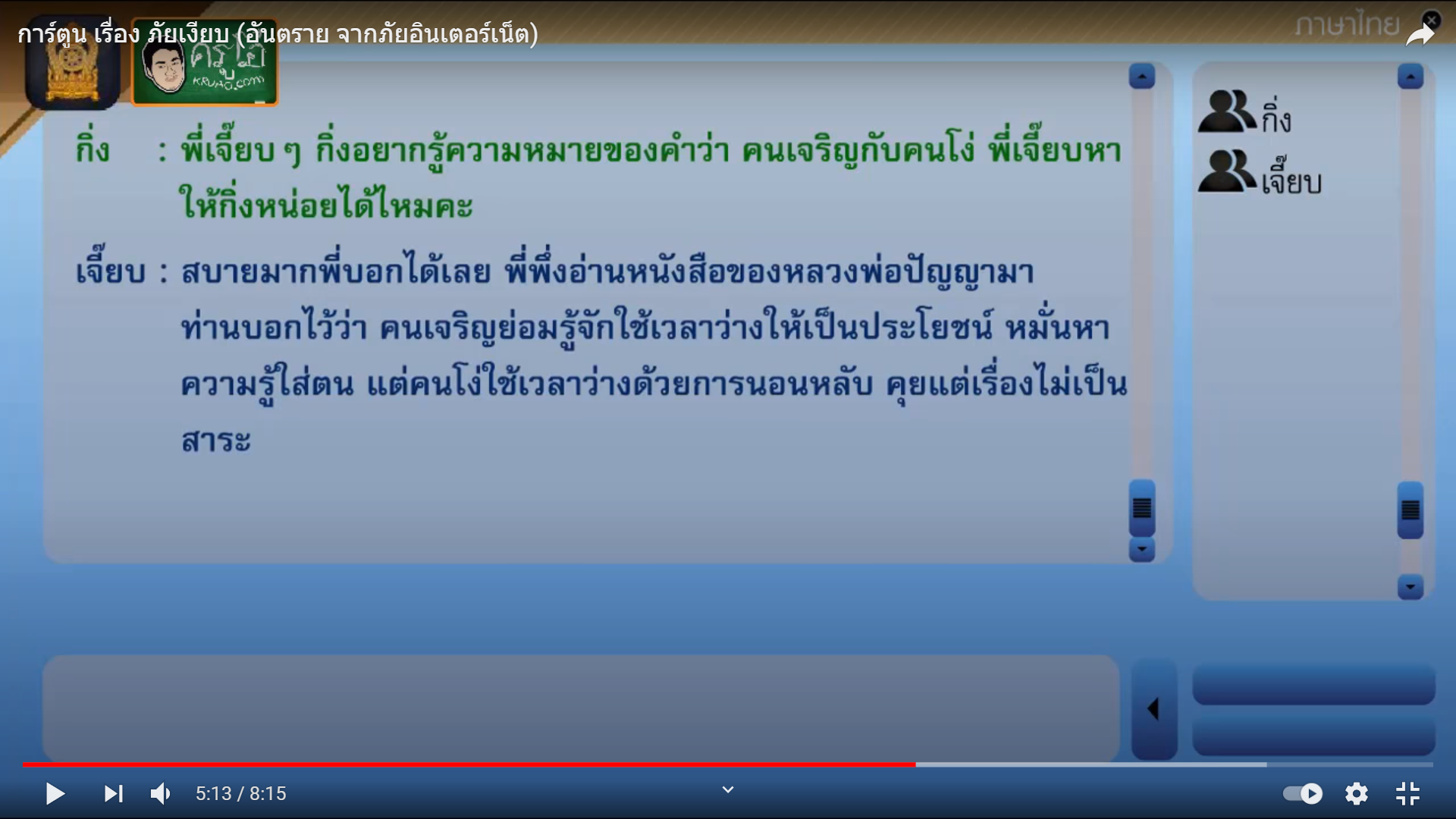 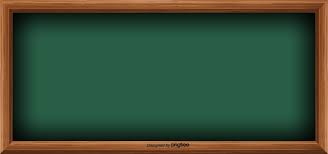 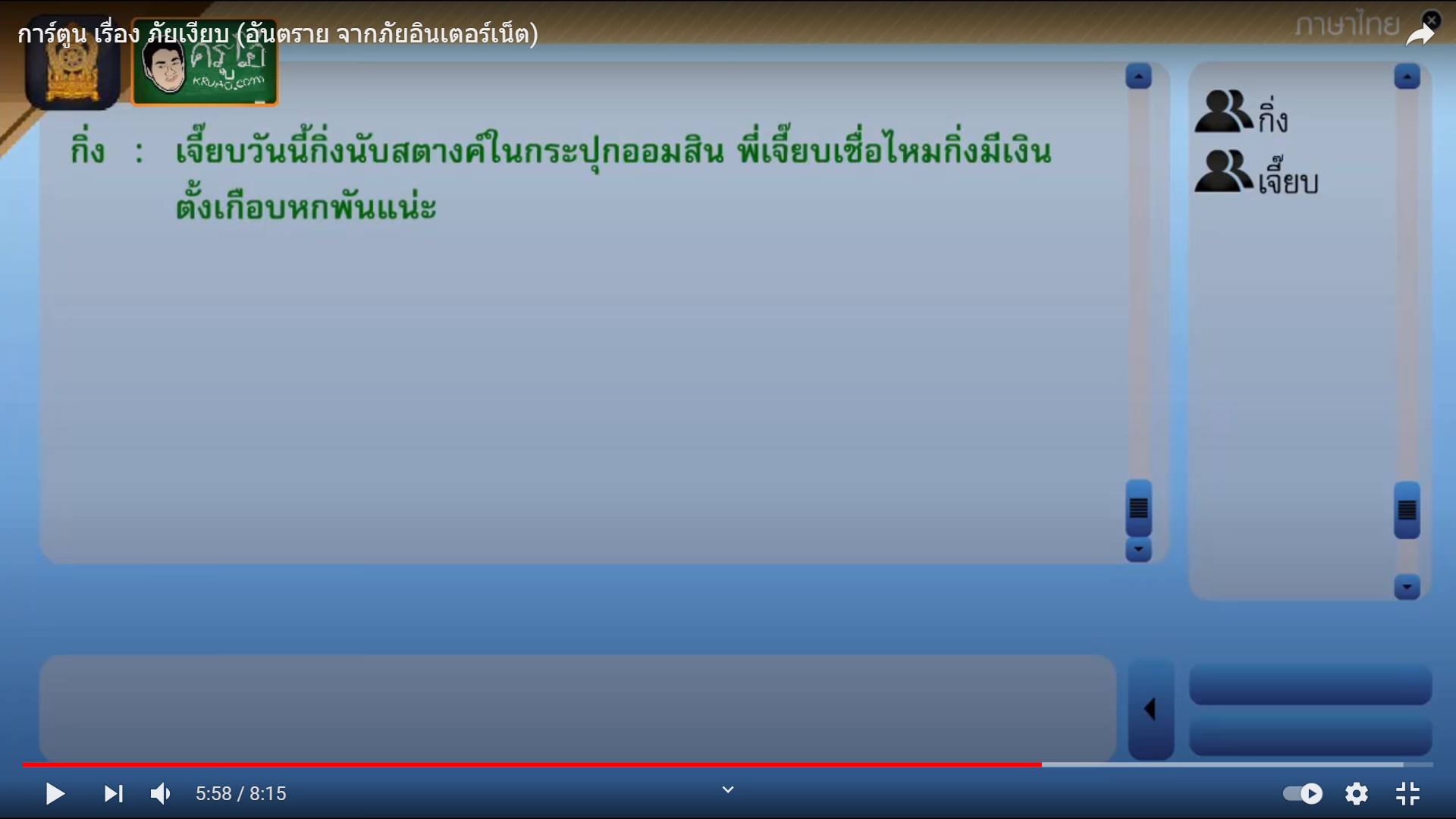 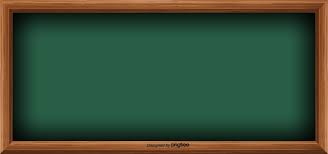 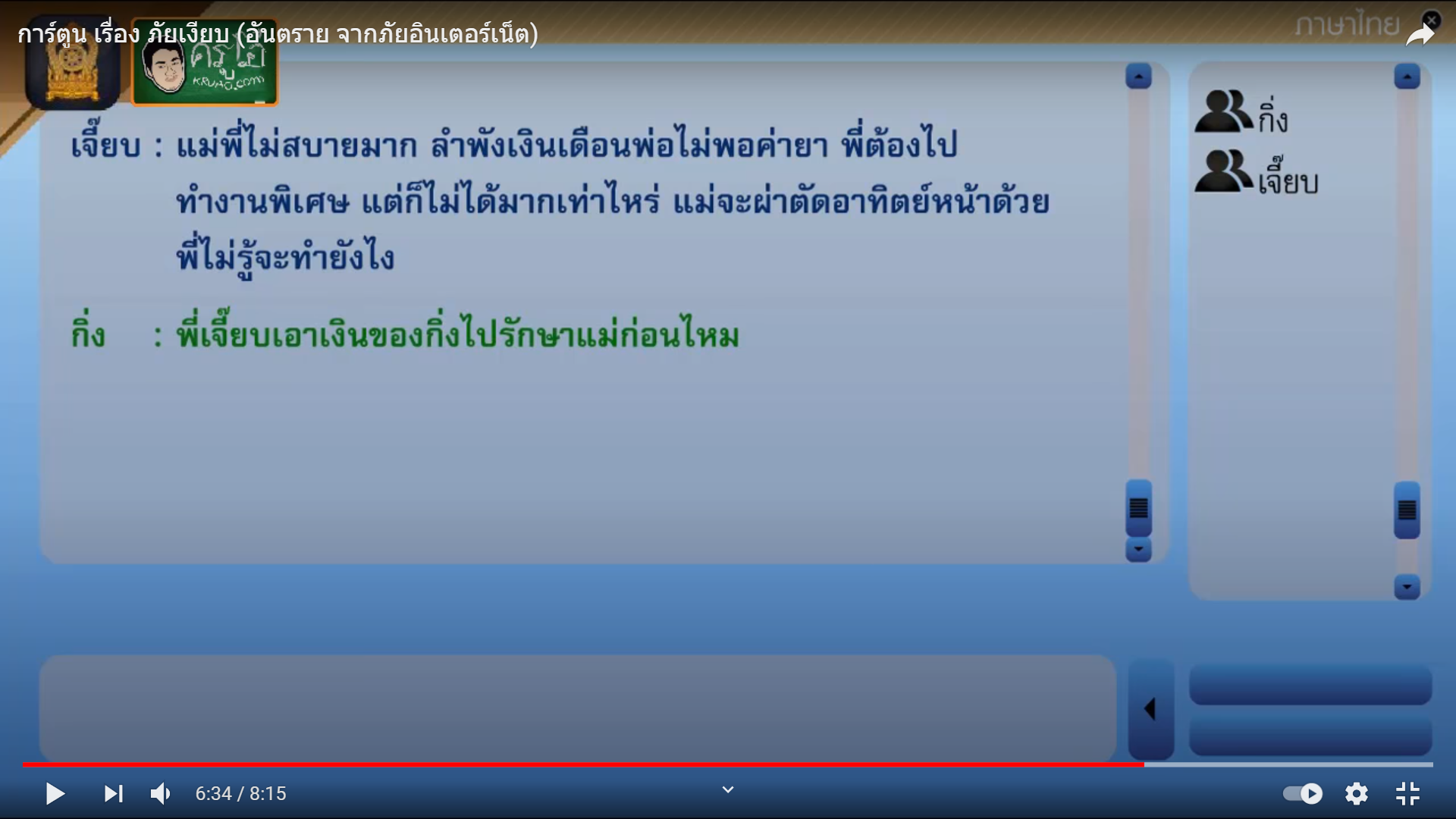 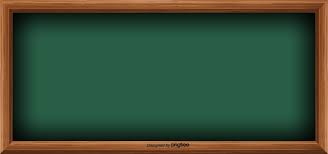 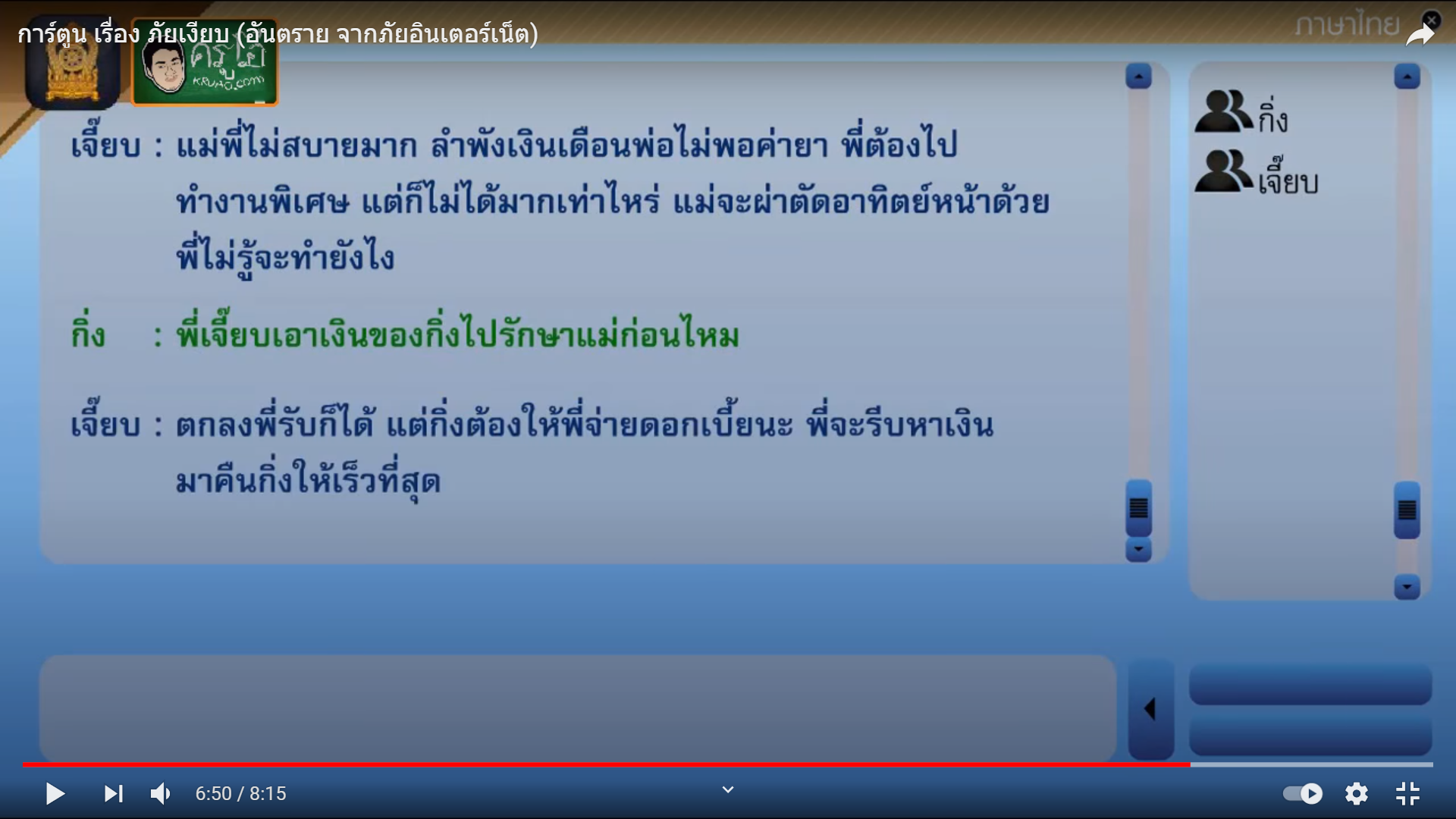 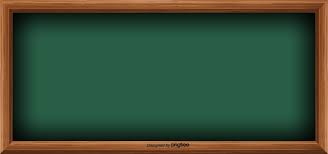 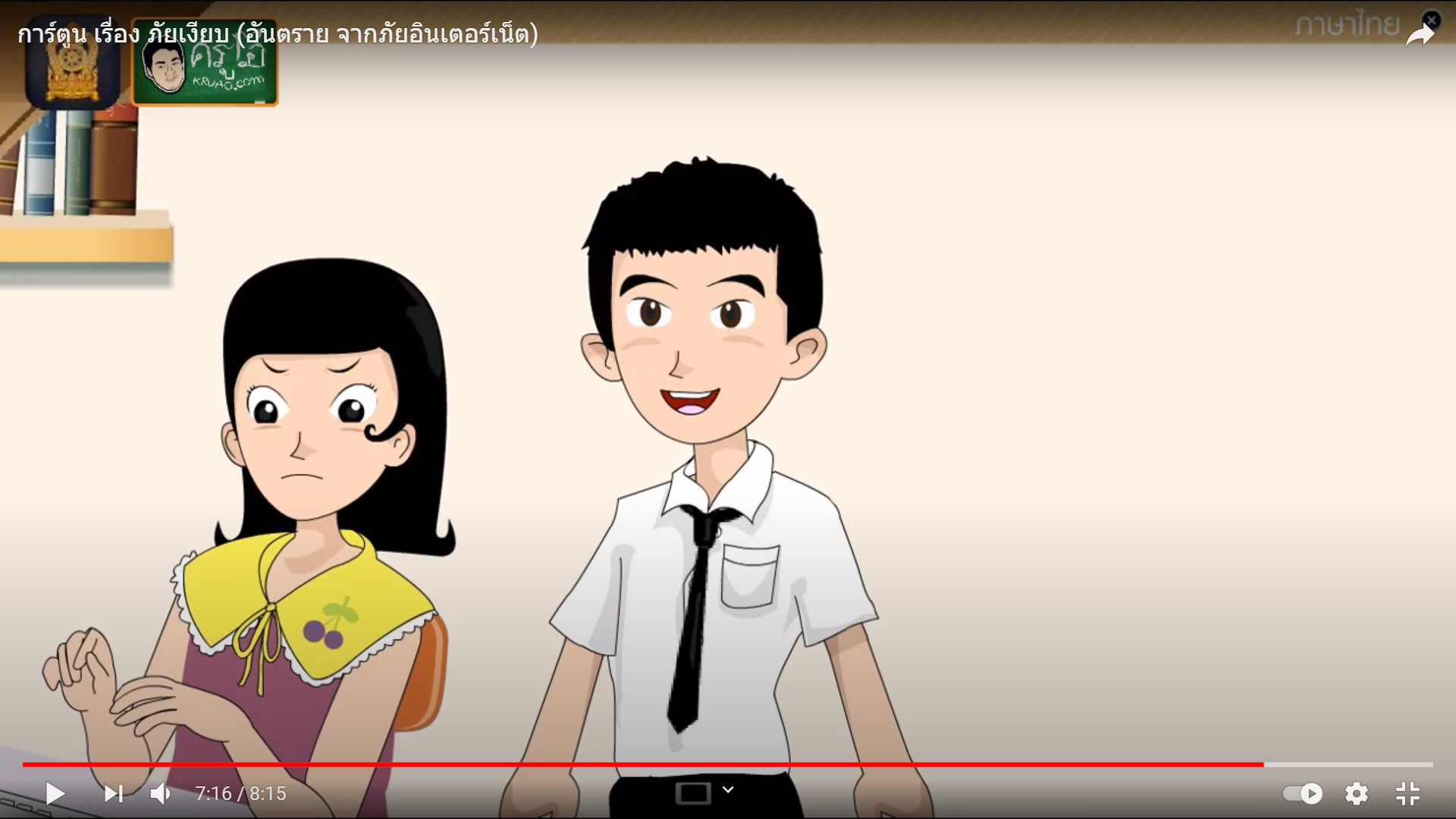 เวลาผ่านไป 3 เดือน หลังจากโอนเงินให้พี่เจี๊ยบ กิ่งก็ไม่ได้รับการติดต่อจากพี่เจี๊ยบ     อีกเลย กิ่งคงถูกหลอกแน่ ๆ จึงเล่าเรื่องให้พี่ทดฟัง
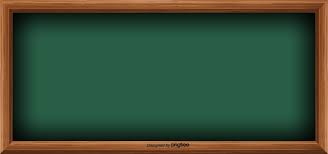 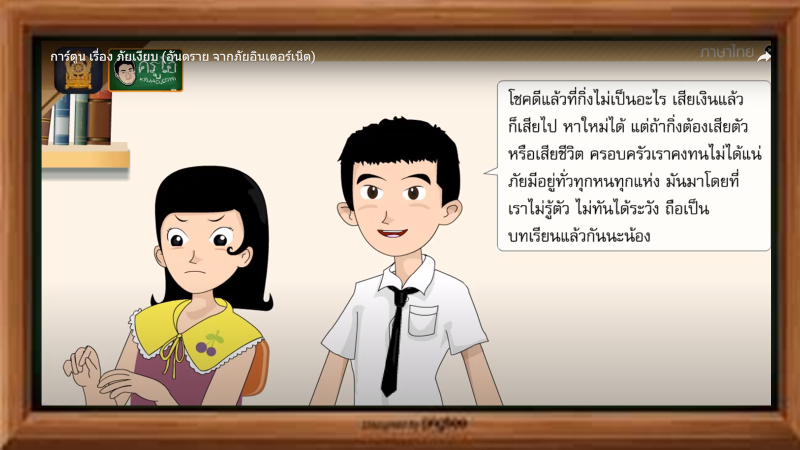 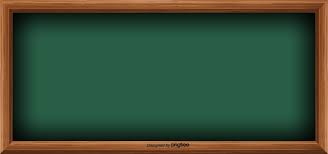 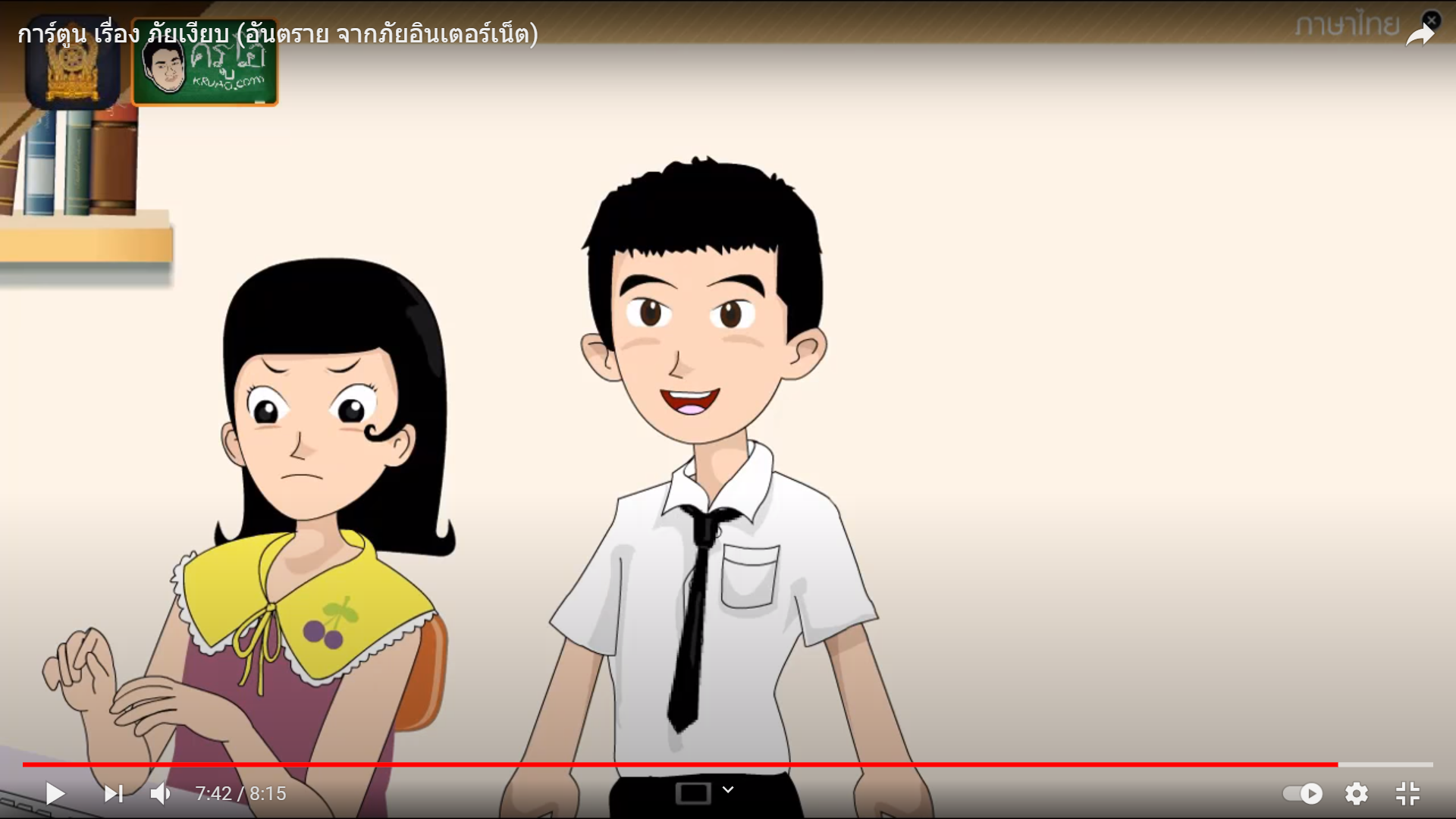 จริงอย่างที่พี่ทดบอก เงินทองหาใหม่ได้ แต่ที่เสียดายความดีที่มีให้  ที่ถูกภัยเงียบมาทำลายแบบไม่ทันตั้งตัว
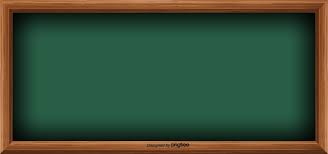 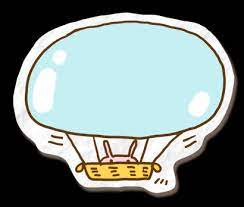 ข้อคิดที่ได้จากเรื่อง
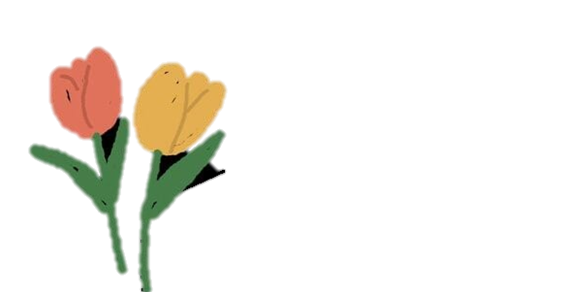 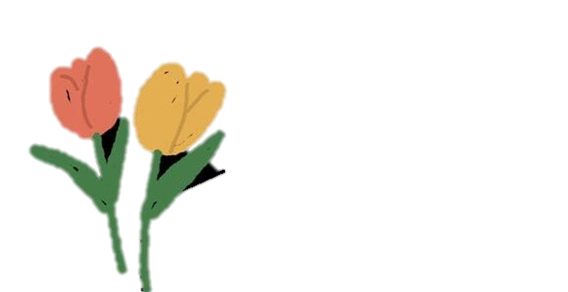 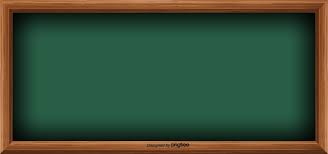 - ปัจจุบันคอมพิวเตอร์มีประโยชน์มากในการดำเนินชีวิตประจำวัน แต่เราต้องใช้คอมพิวเตอร์ในทางที่เป็นประโยชน์
- เราไม่ควรอยู่หน้าจอคอมพิวเตอร์นานๆ เพราะจะทำให้สายตาสั้น สมองไม่ปลอดโปร่งเพราะขาดการออกกำลังกาย 
- คนเจริญย่อมรู้จักใช้เวลาว่างให้เป็นประโยชน์ หมั่นหาความรู้ใส่ตน
- ภัยมีอยู่รอบตัว เราไม่ควรเชื่อคนง่ายๆ
- คนเราอาจทำผิดเพราะรู้เท่าไม่ถึงการณ์ จึงควรยึดเป็นบทเรียน    และไม่ทำผิดซ้ำอีก
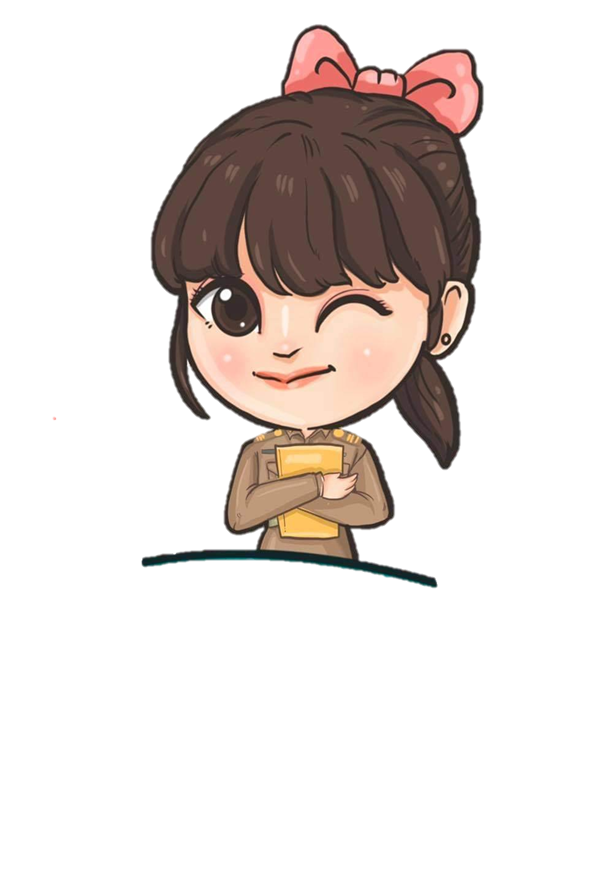 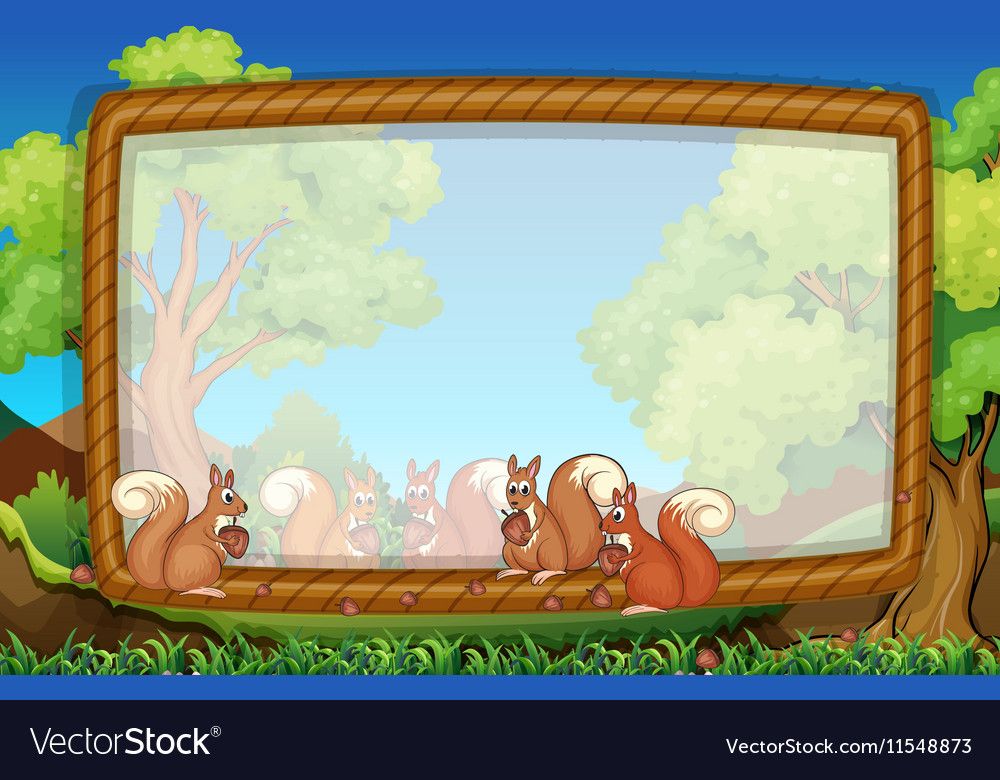 บทอ่านเสริม
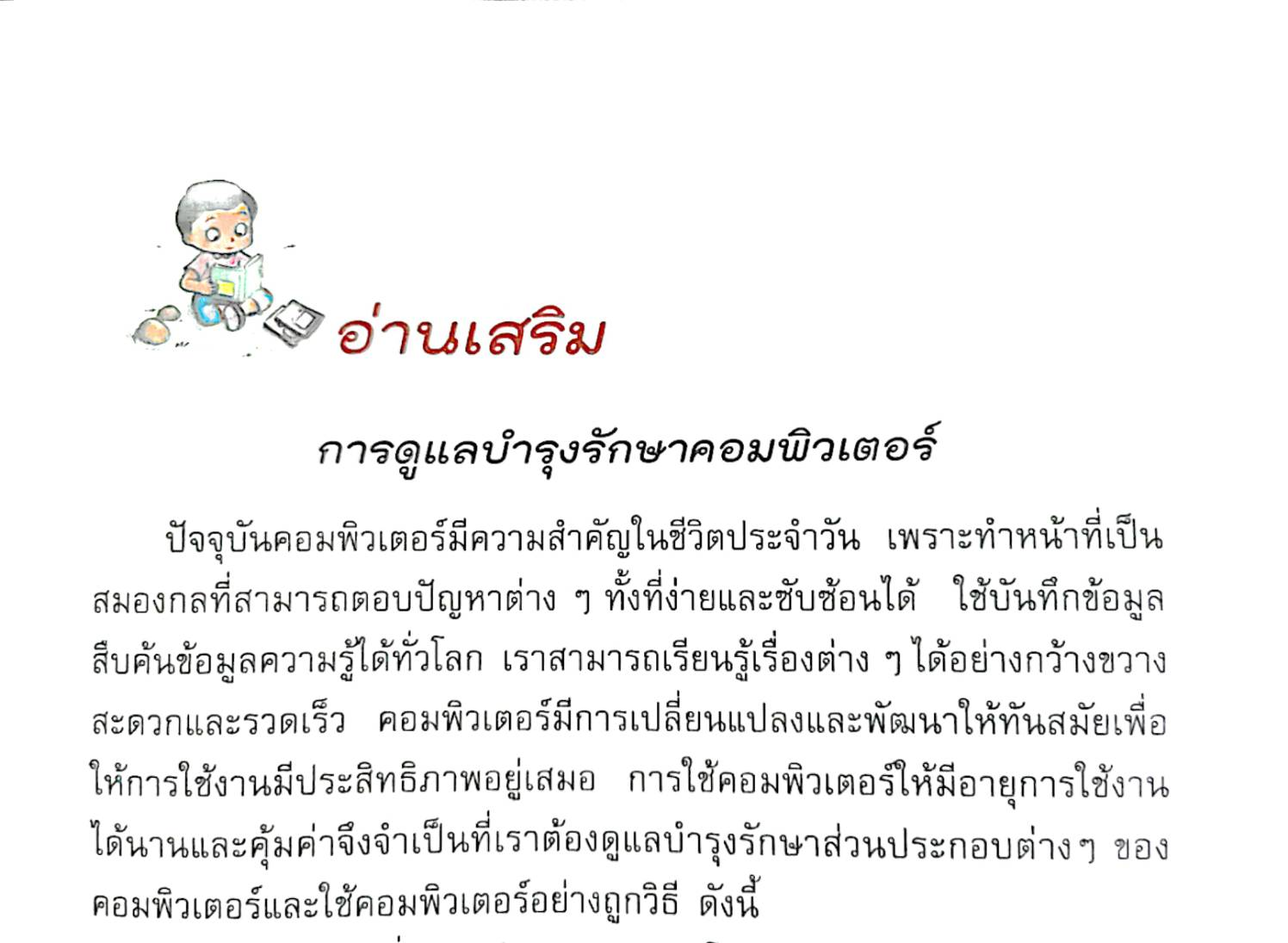 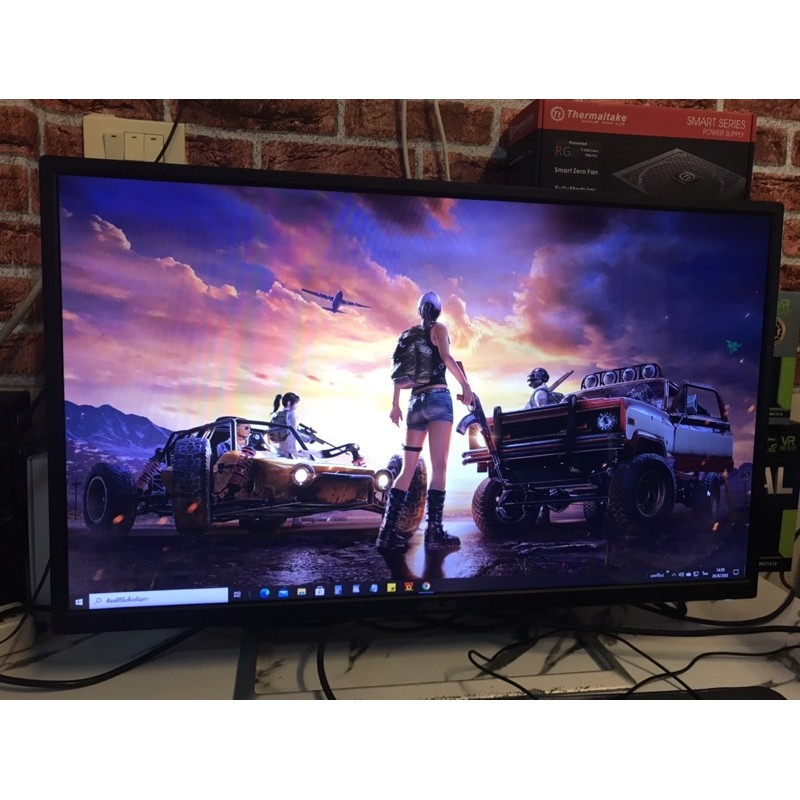 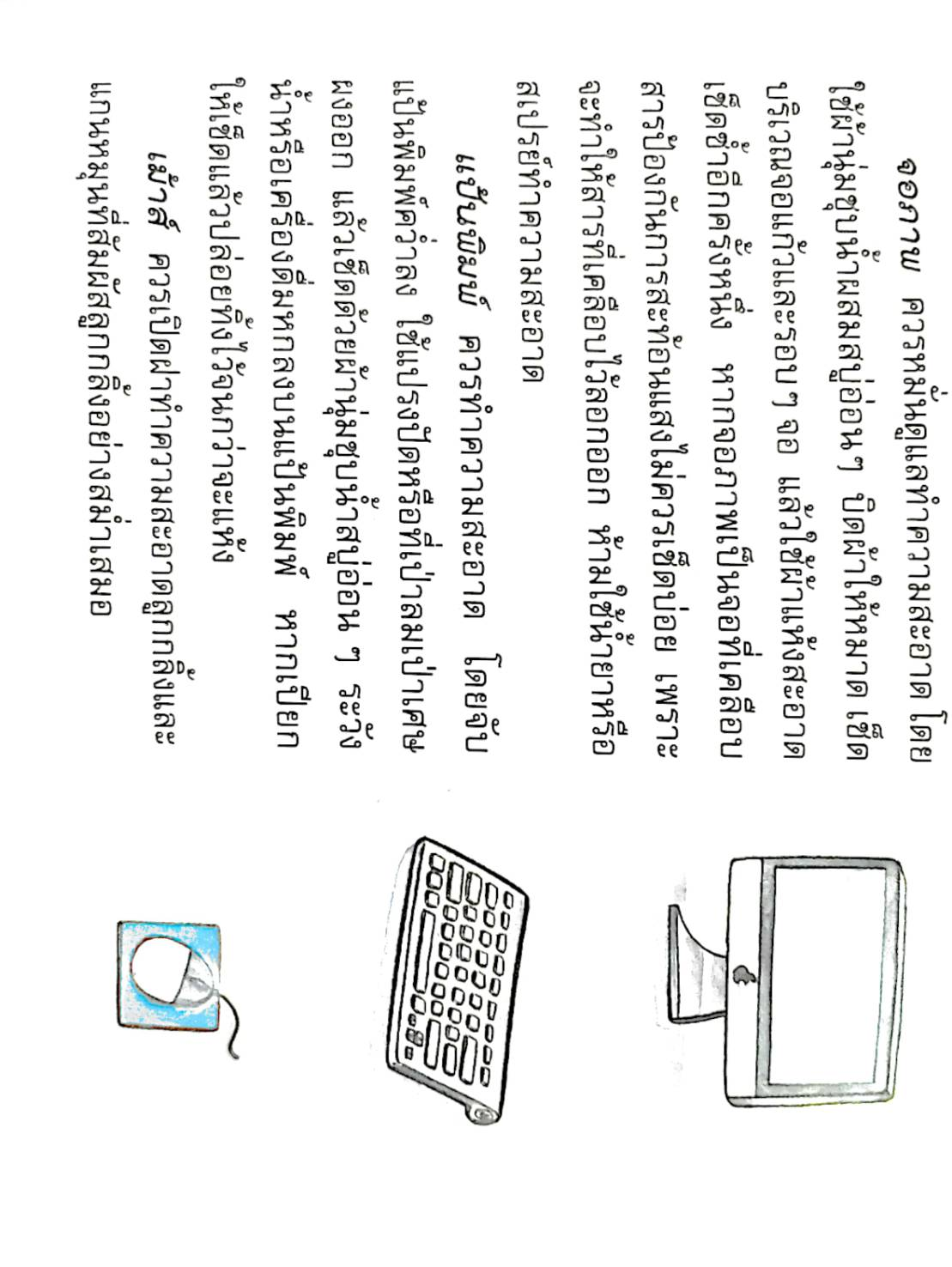 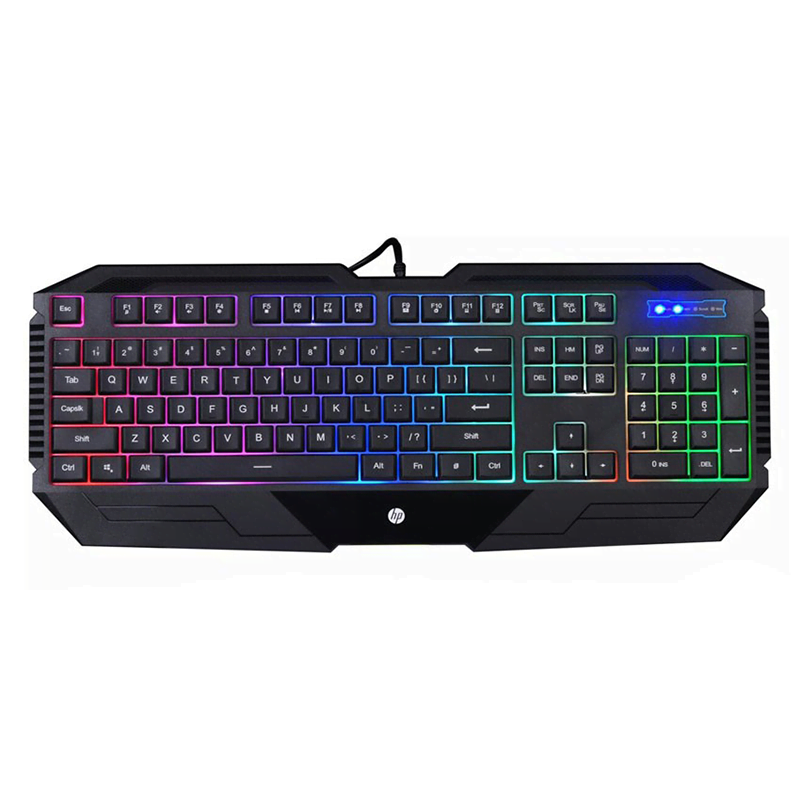 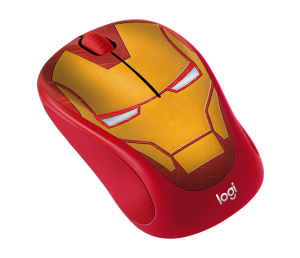 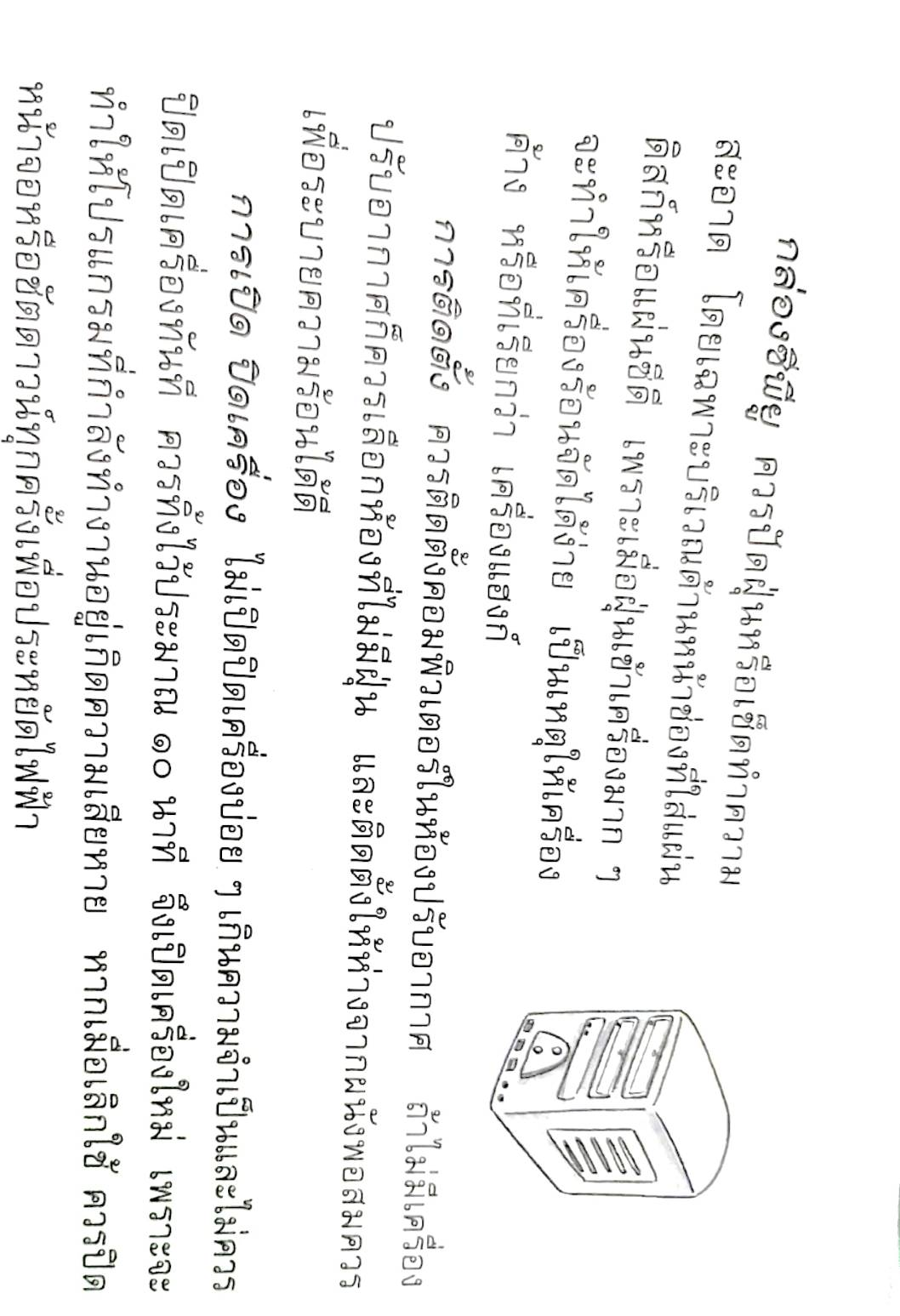 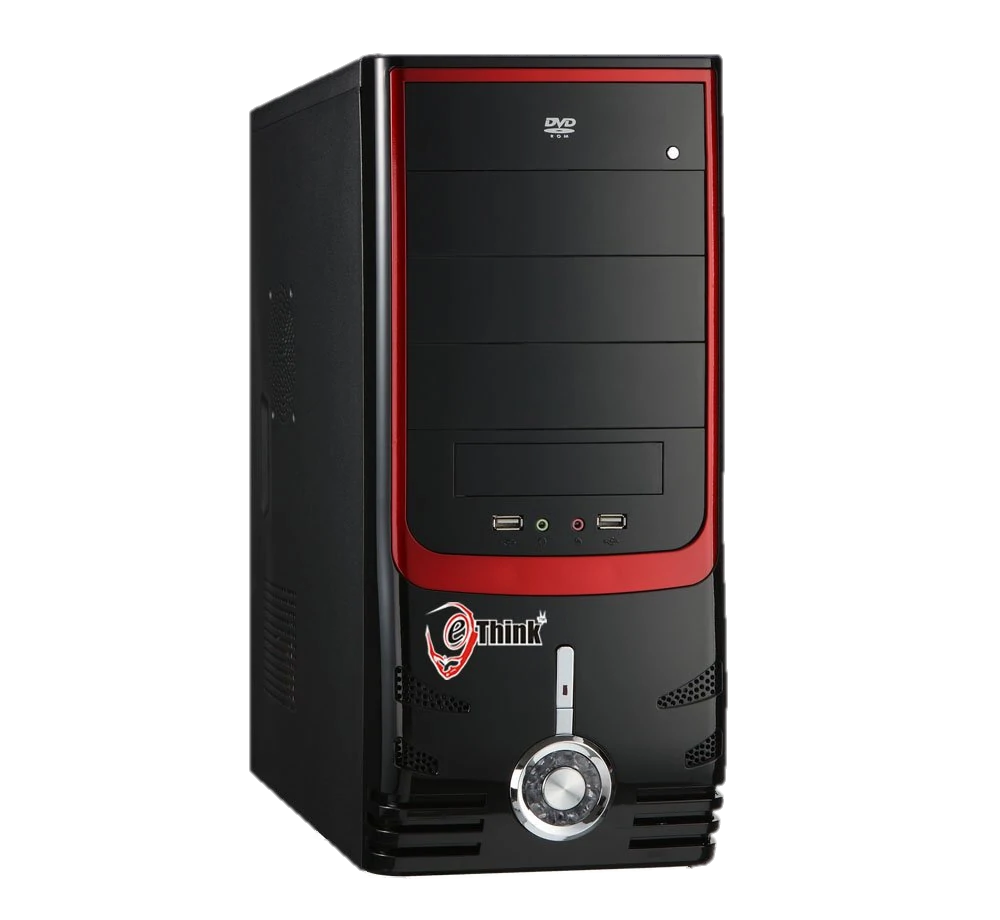 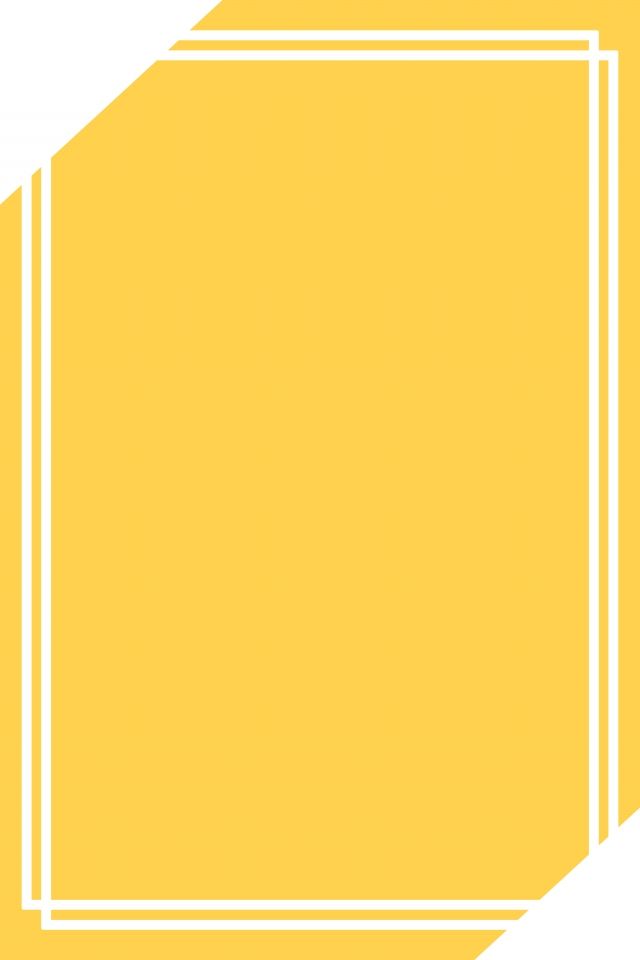 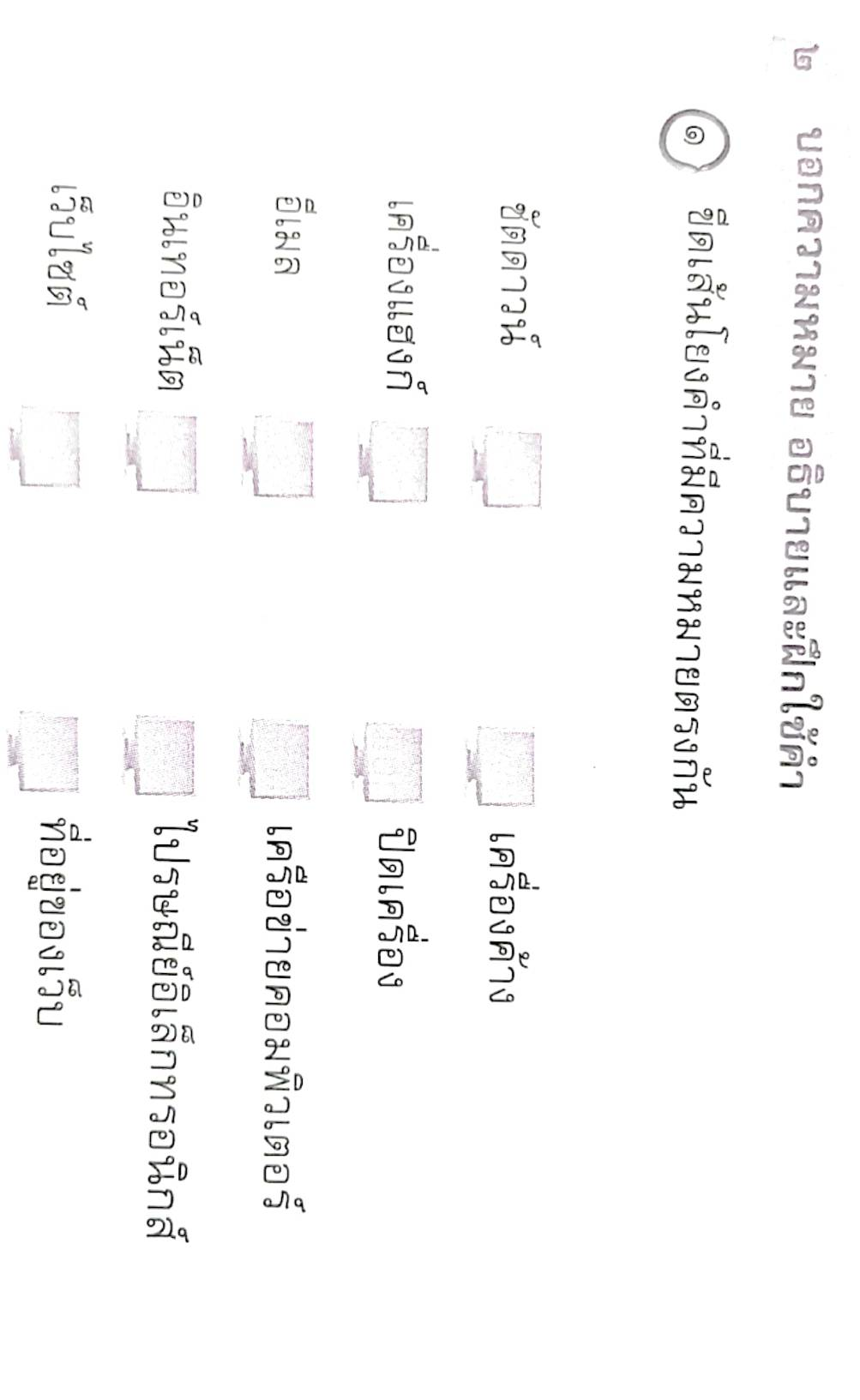 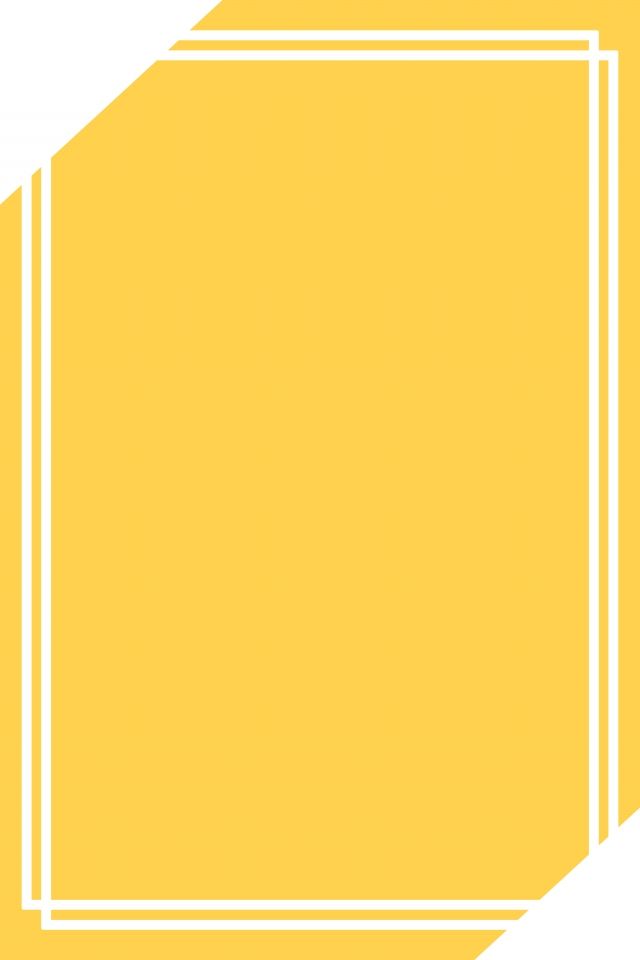 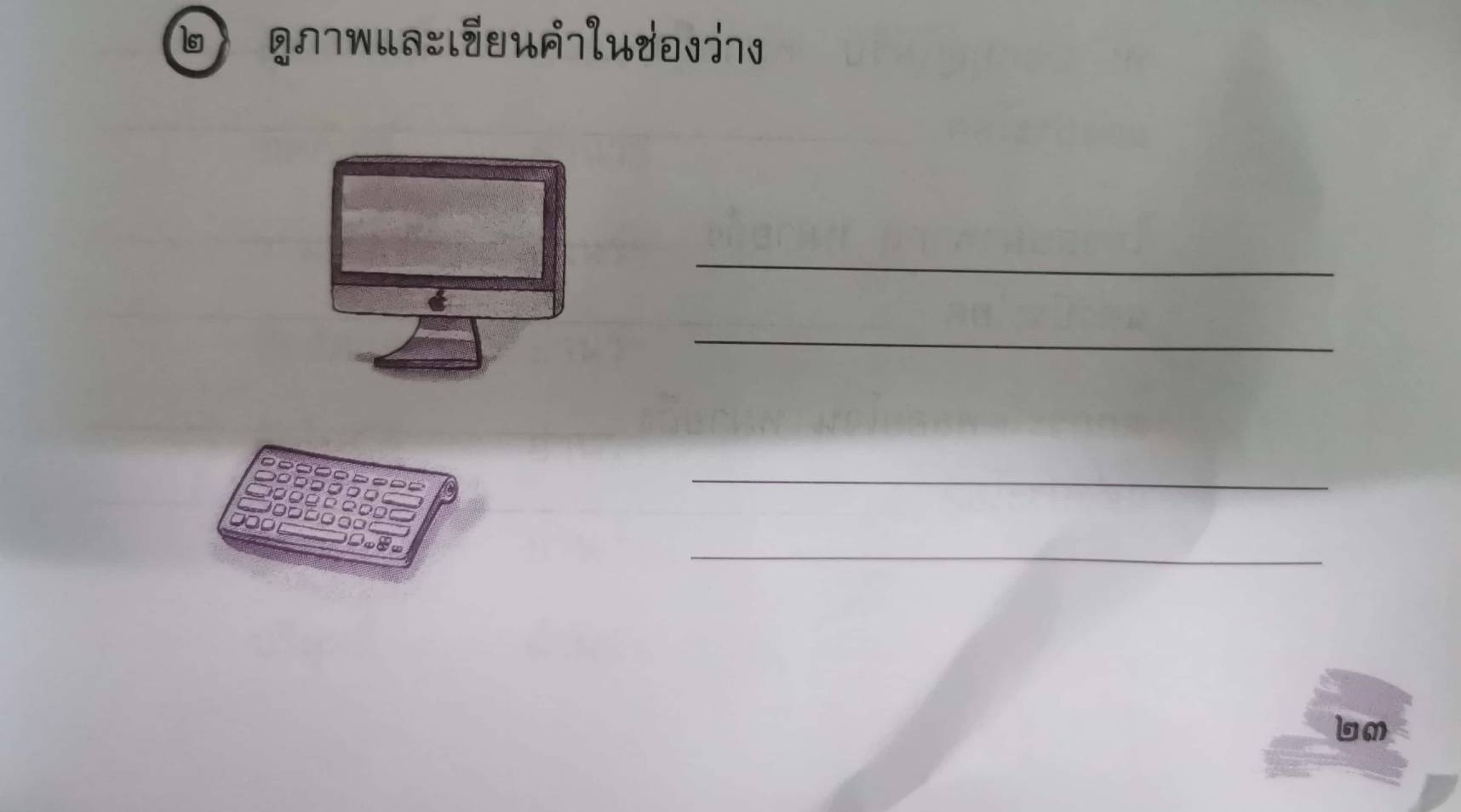 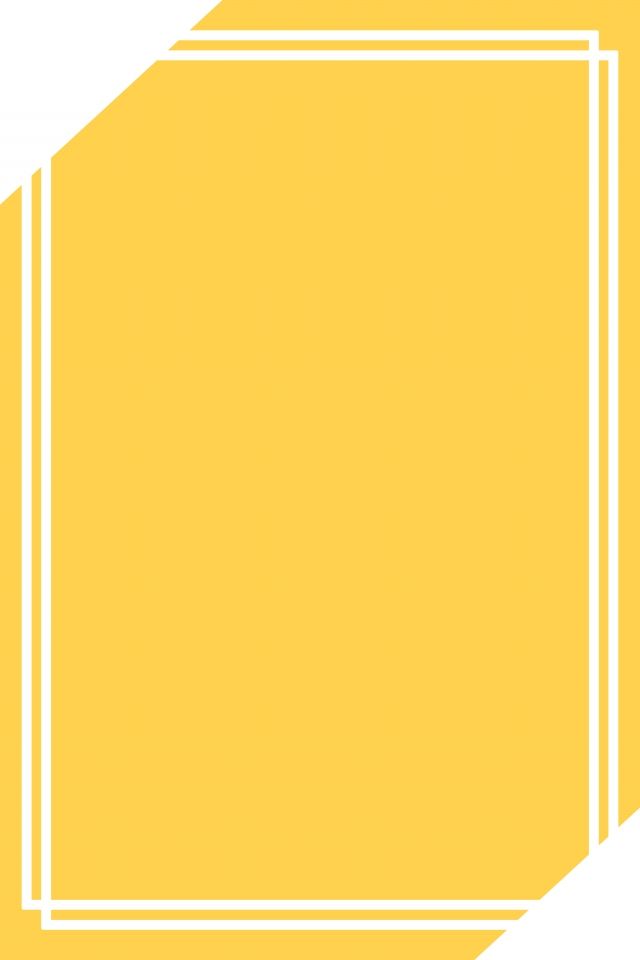 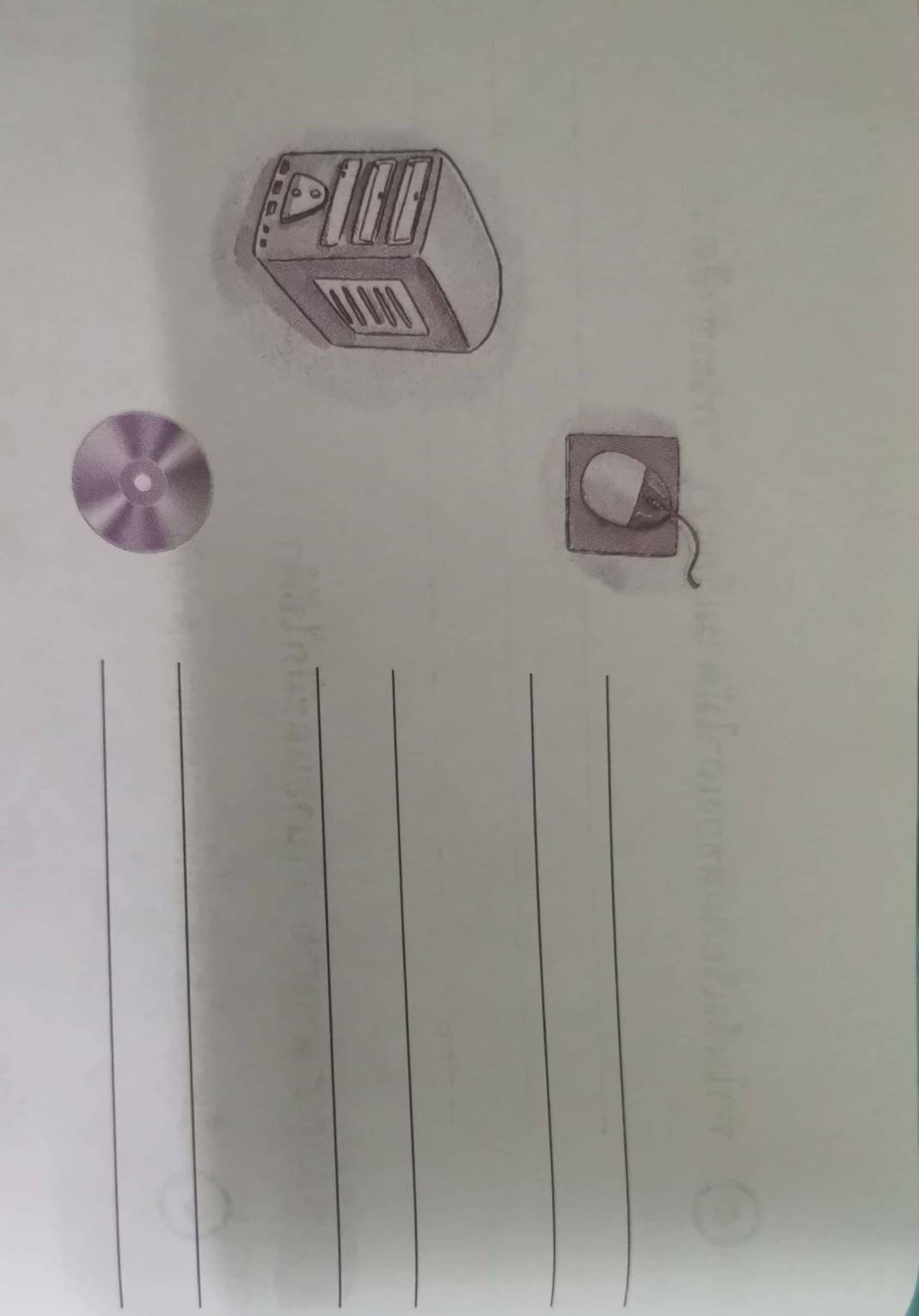 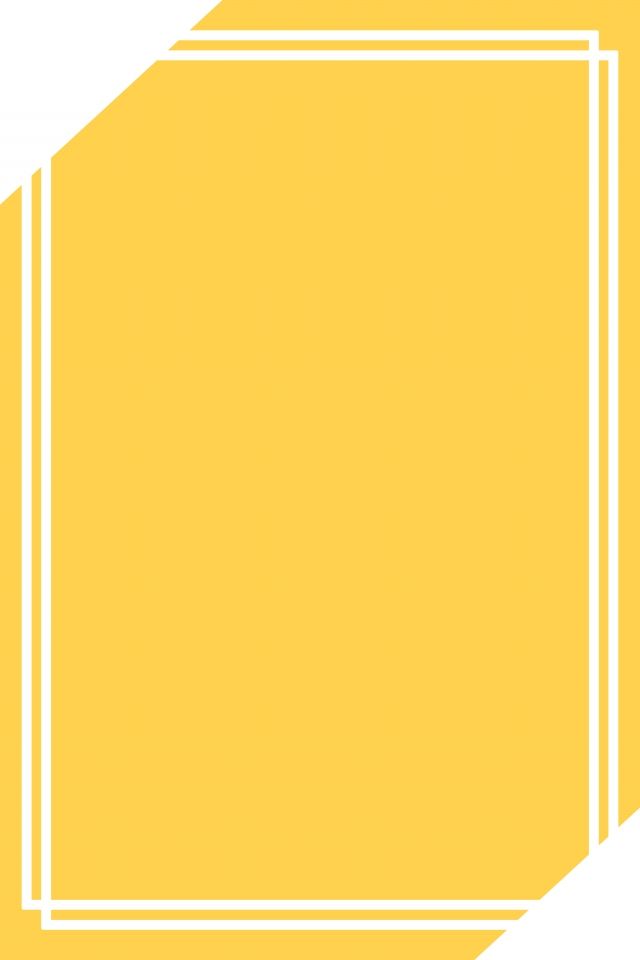 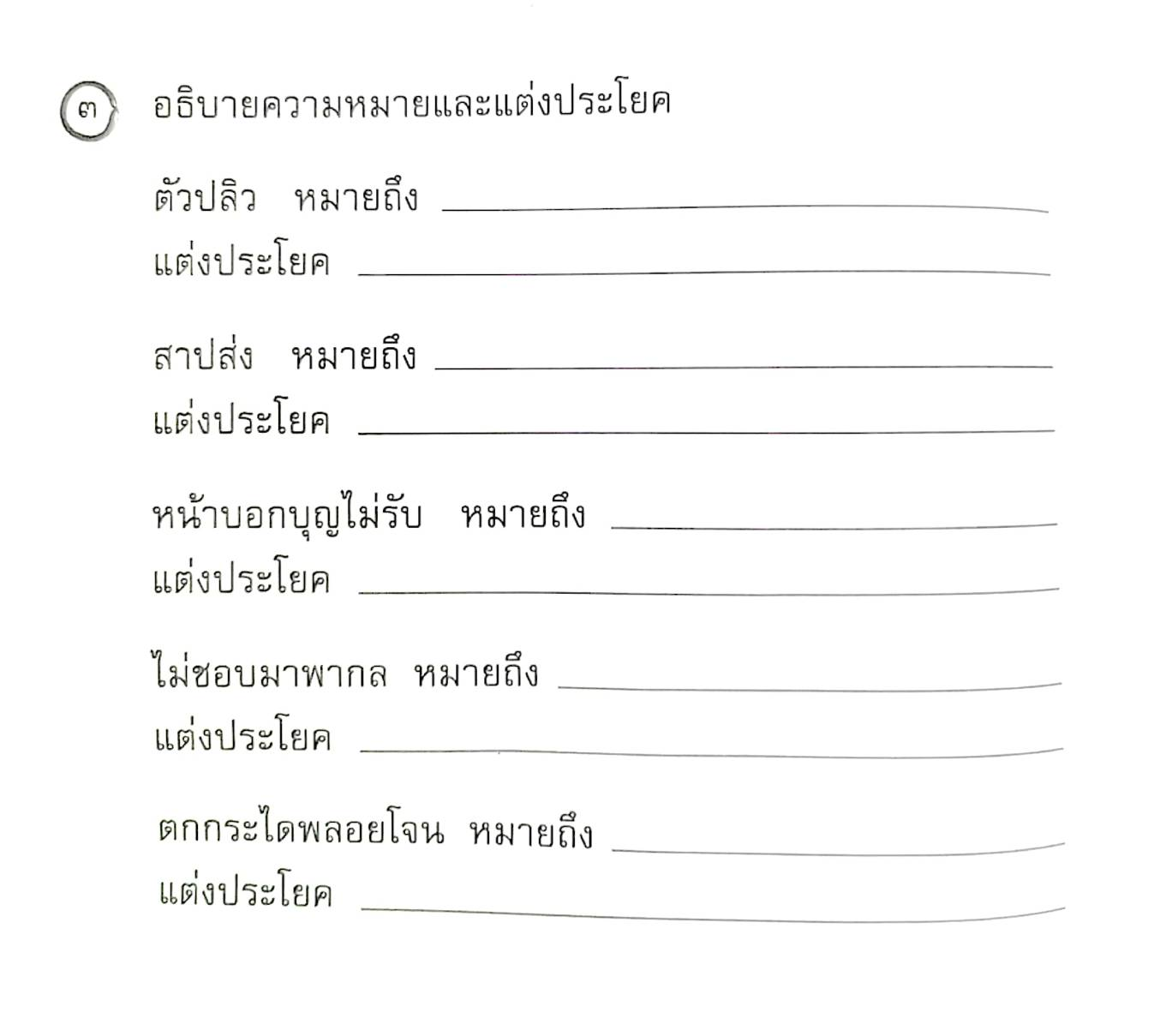 เดินเร็วกว่าปรกติ
ตัดขาดไม่เกี่ยวข้องด้วย
ทำหน้าบึ้งตึง
ไม่น่าไว้วางใจ
เมื่อพลาดไปแล้วก็เลยตามเลยเพื่อไม่ให้เสียเชิง